Adapting Prototype Waybills
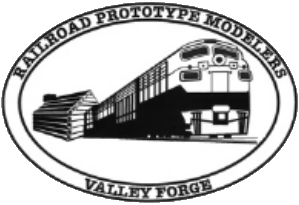 Video Credit
Fast Moving Loud NS Freight Train
BaltimoreAndOhioRR on Youtube.com
Adapting Prototype Waybills
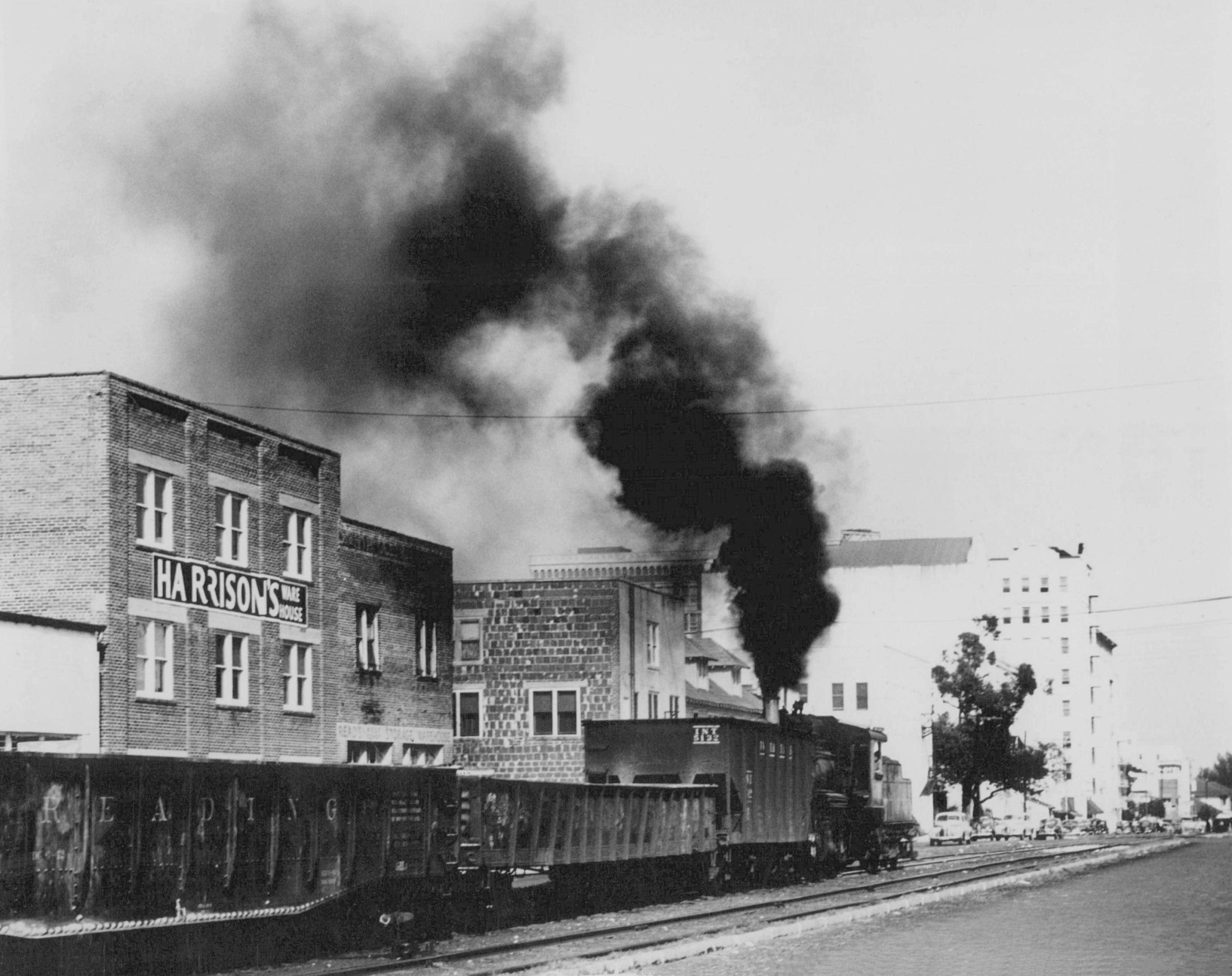 Adapting Prototype Waybills
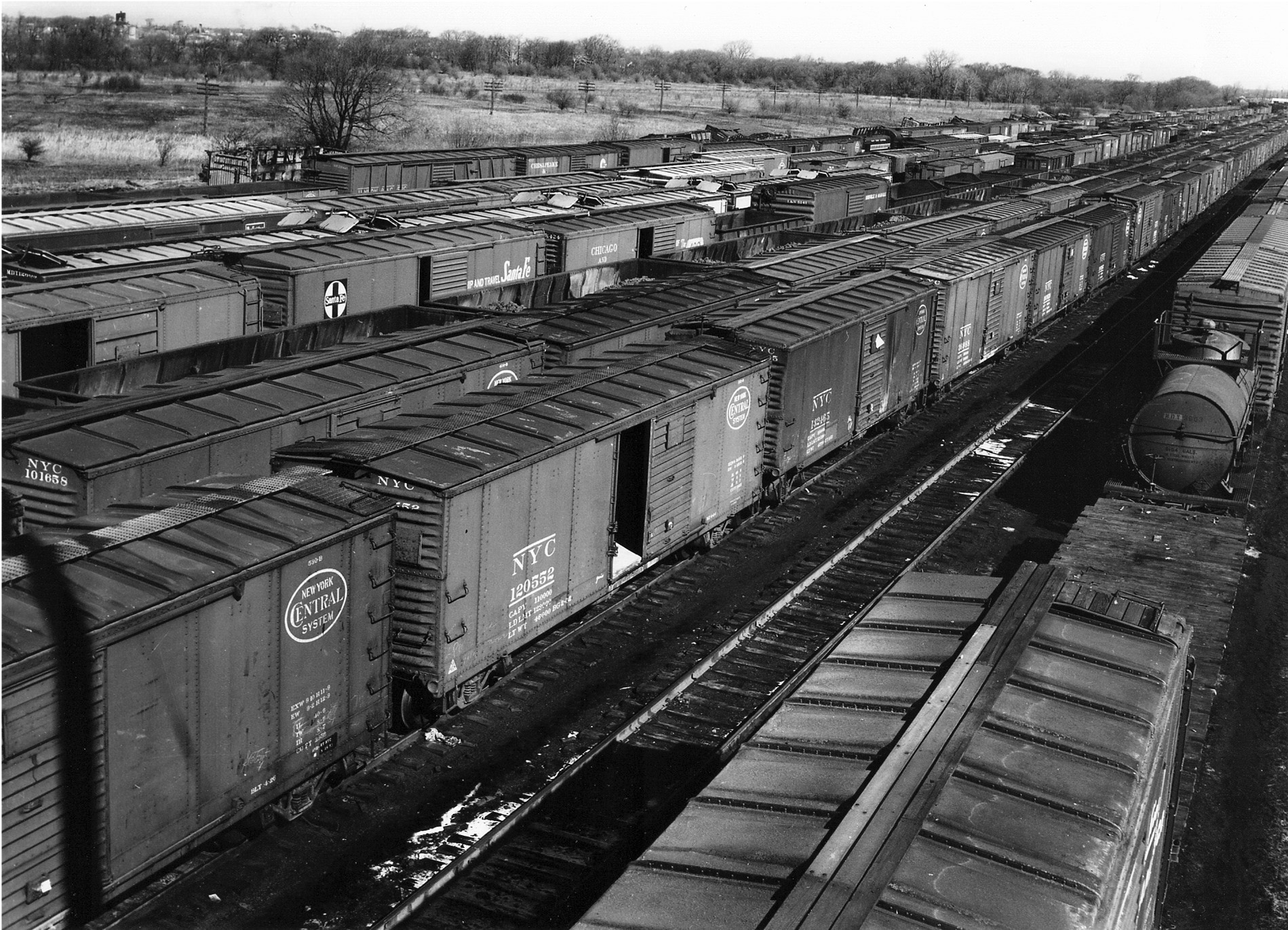 Adapting Prototype Waybills
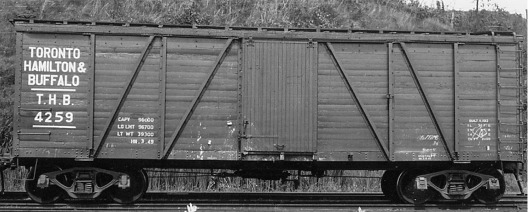 Adapting Prototype Waybills
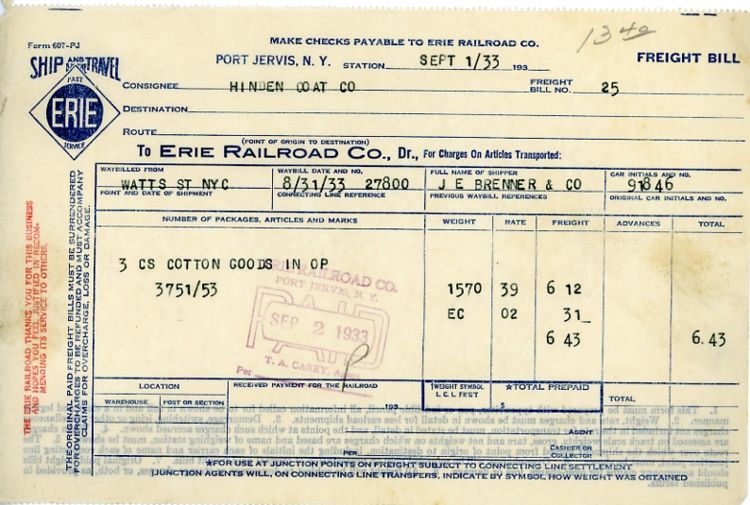 Adapting Prototype Waybills
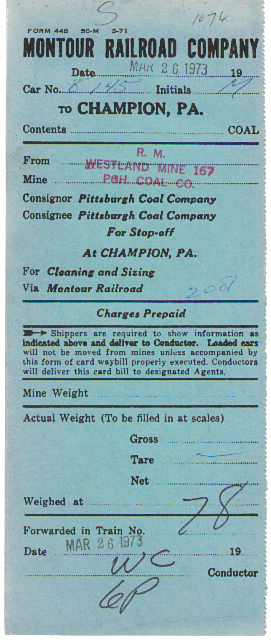 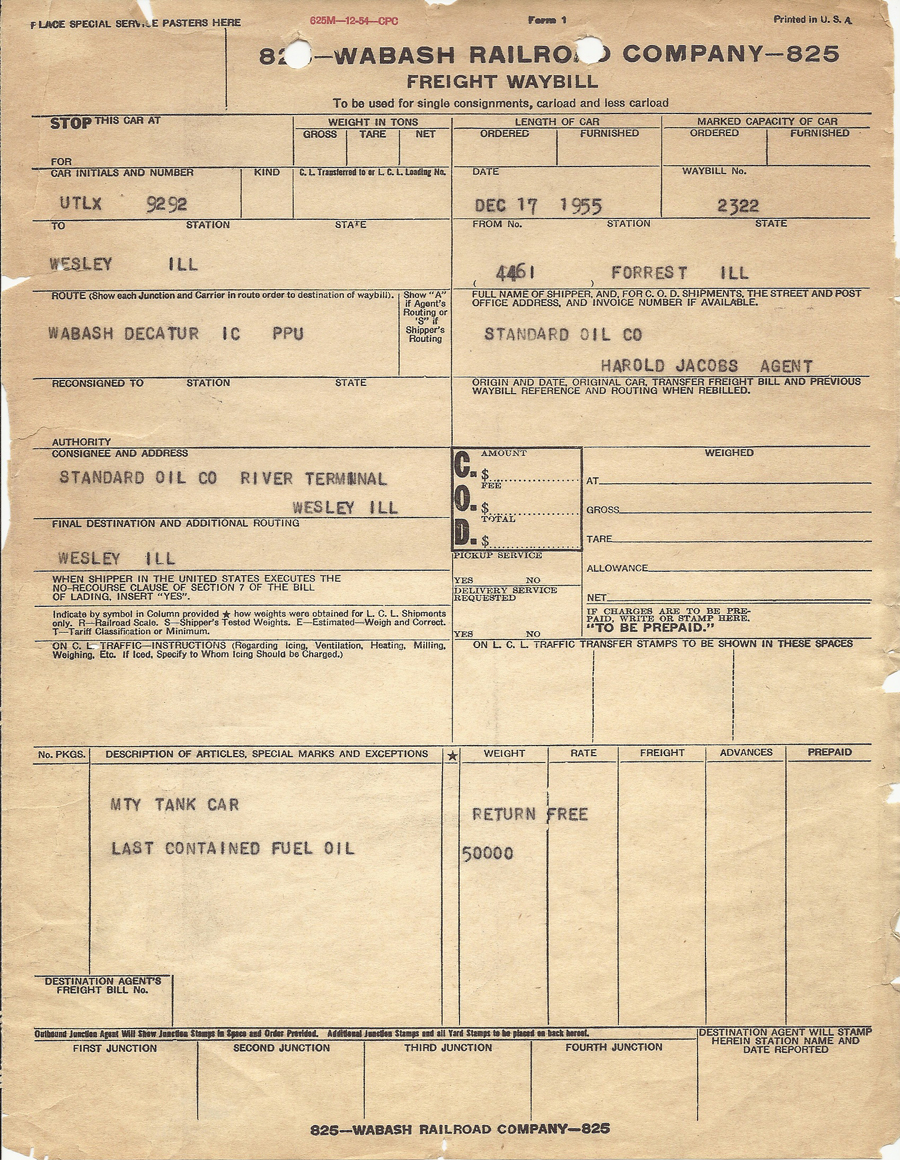 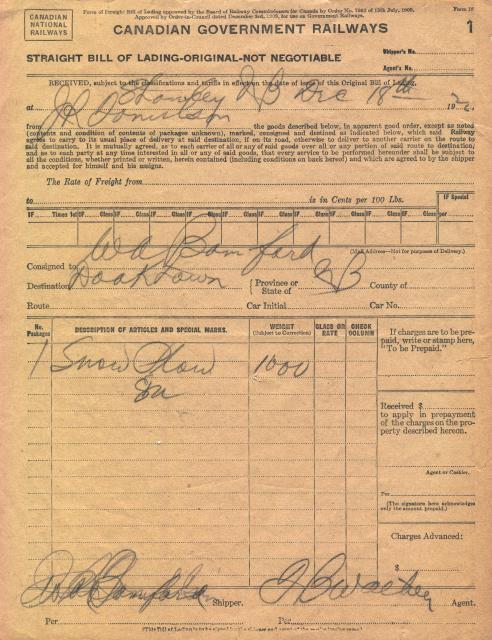 Adapting Prototype Waybills
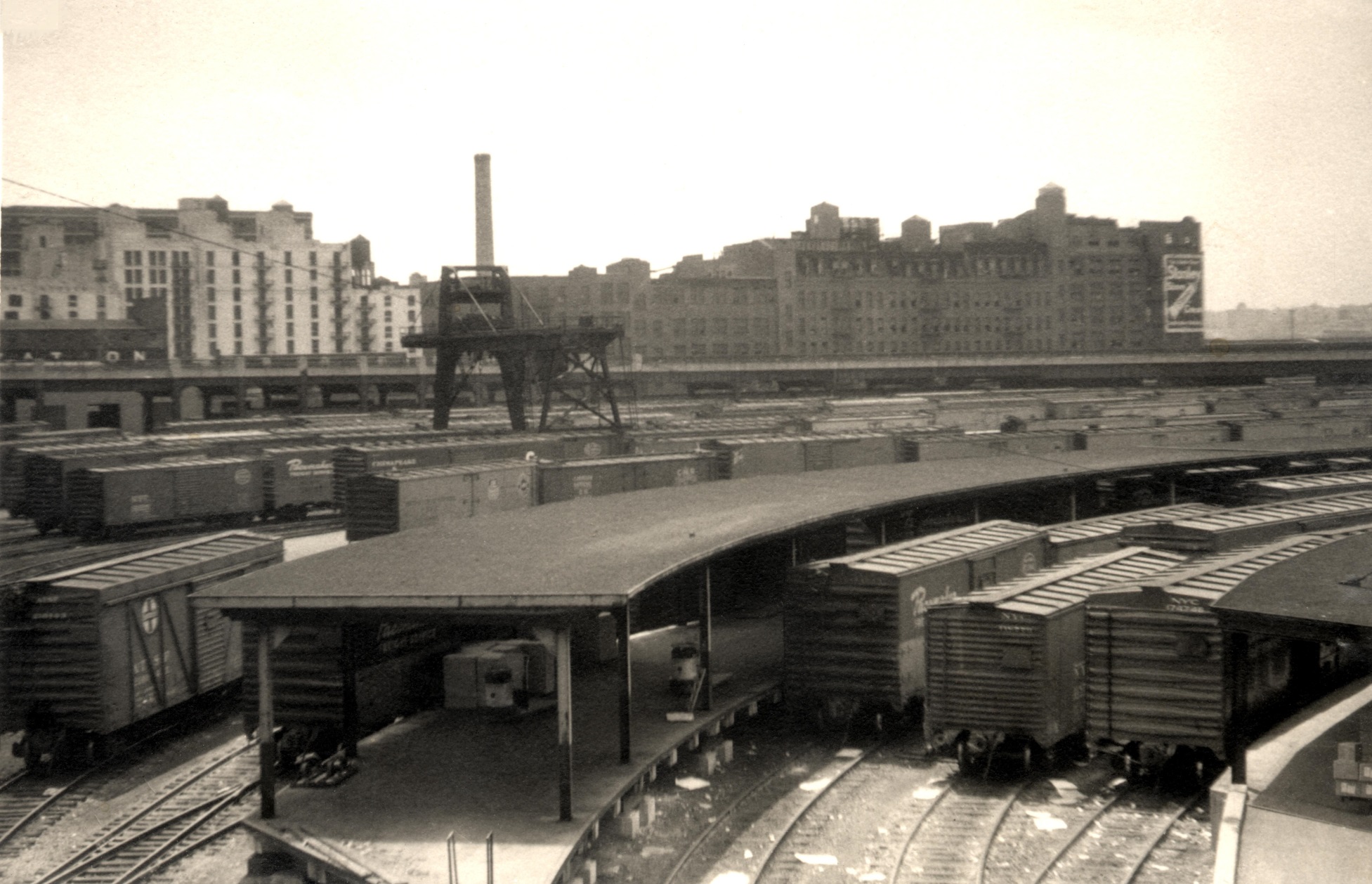 Adapting Prototype Waybills
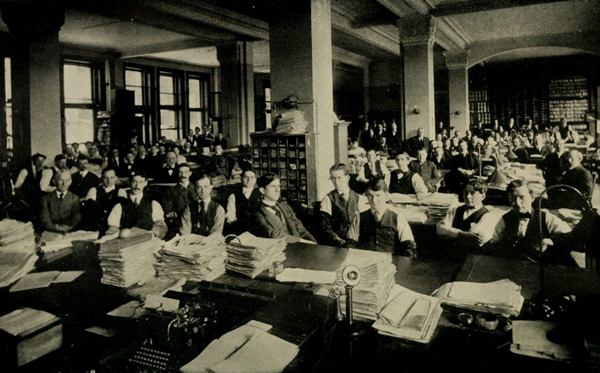 Photo from The Modern Railroad ebook
Adapting Prototype Waybills
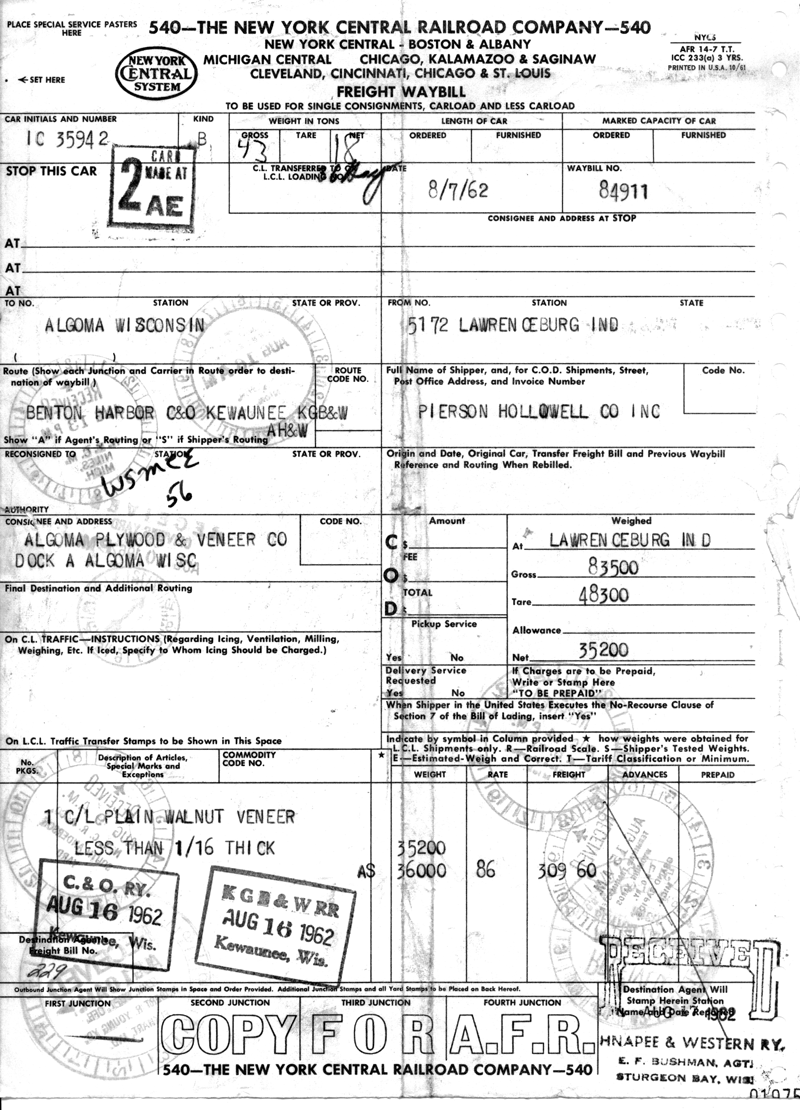 What information can we learn from this waybill?
The car carrying the lading is IC 35942
This is a “B” class car
The date is August 7th, 1962
Waybill number is 84911
The car is originating in Lawrenceburg Indiana
It was shipped by Pierson Hollowell Co INC
The car is billed to Algoma Wisconsin
The receiver is Algoma Plywood & Veneer Co at Dock A
The Car is carrying a carload of Plain Walnut Veneer less than 1/16” thick
The originating Railroad is the New York Central.
On August 16 C&O  transferred it to the Kewaunee Green Bay & Western 
It was received at Dock A on August 17 1962.
Total time from pickup to delivery  10 days
1962 NYCRR Waybill
Adapting Prototype Waybills
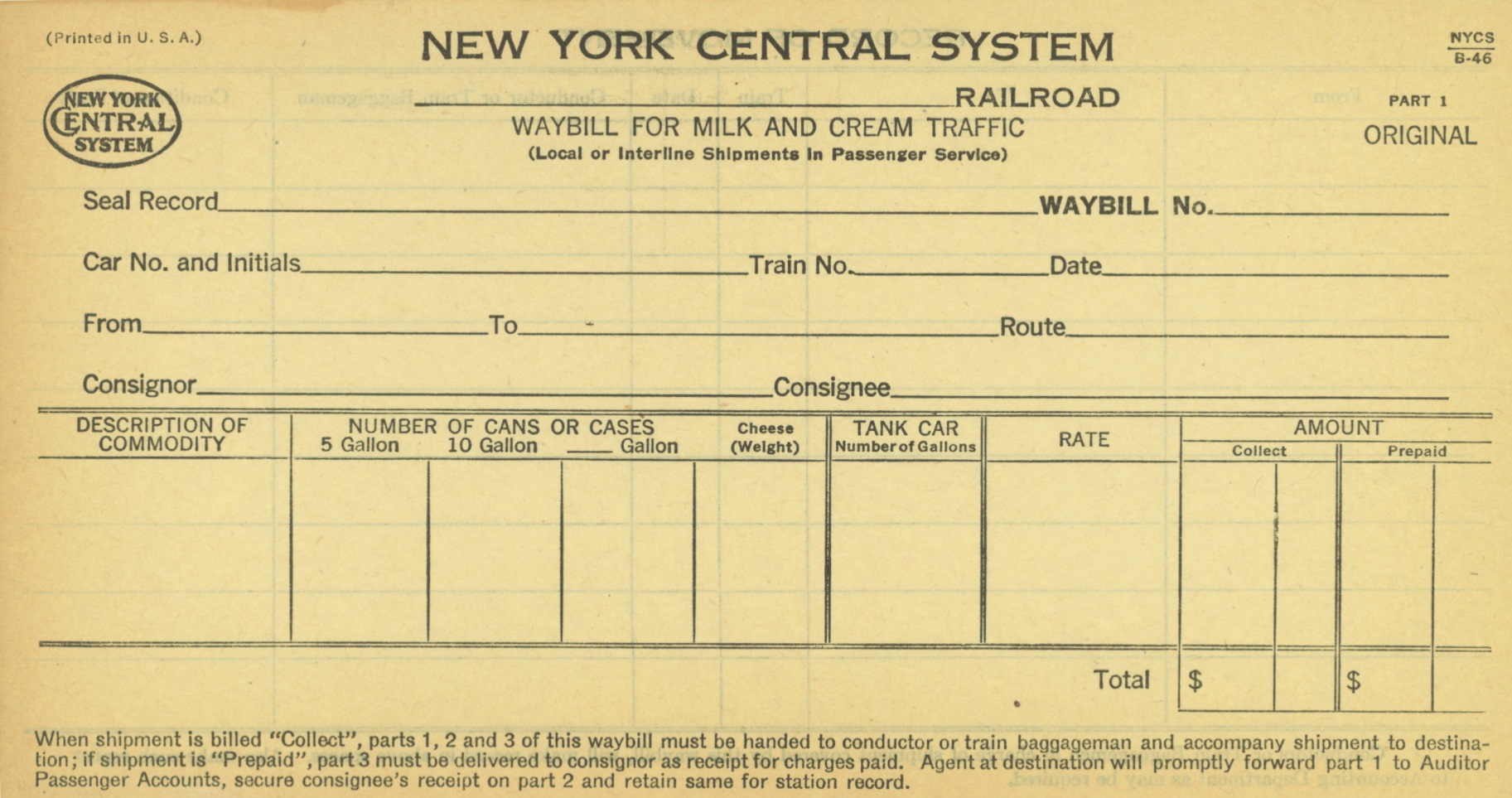 Are all way bills the same?
Adapting Prototype Waybills
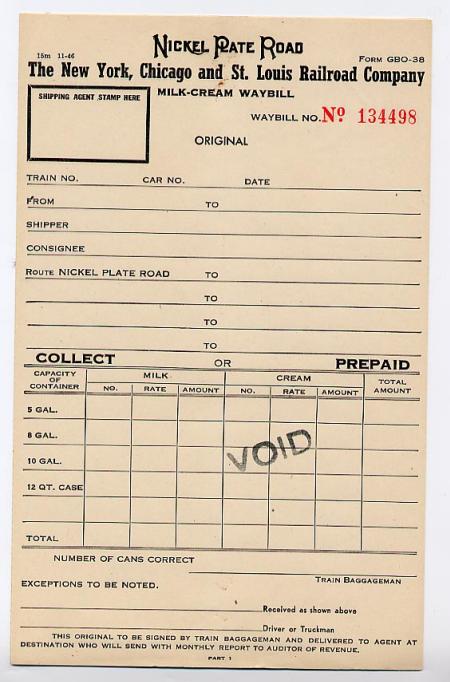 Adapting Prototype Waybills
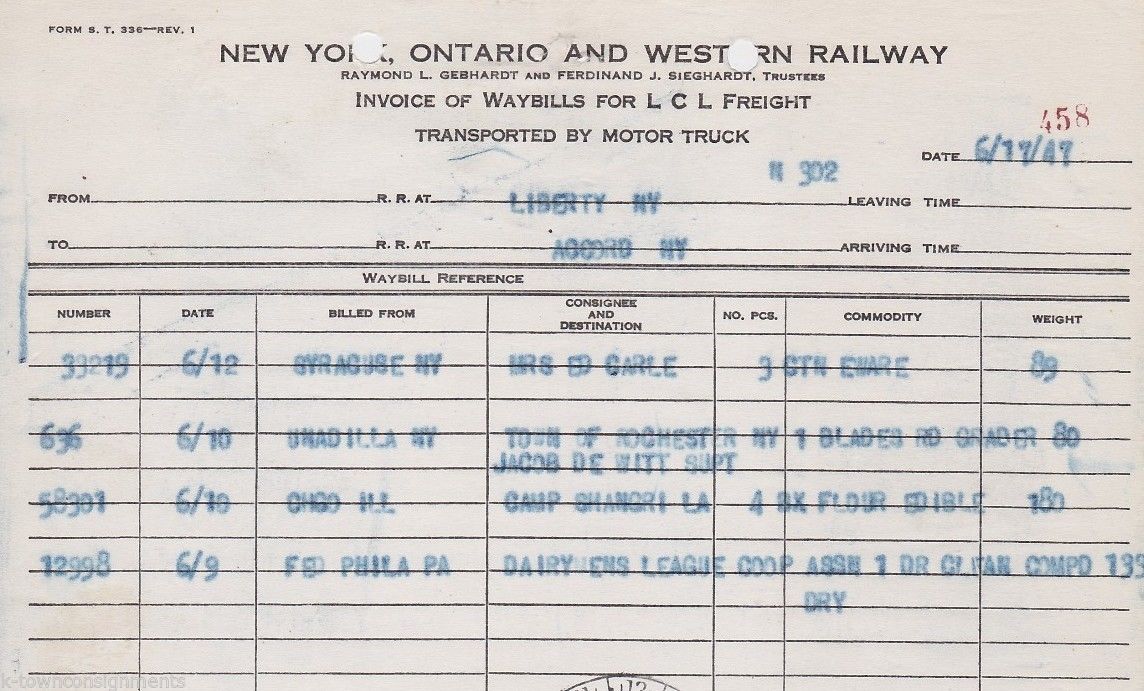 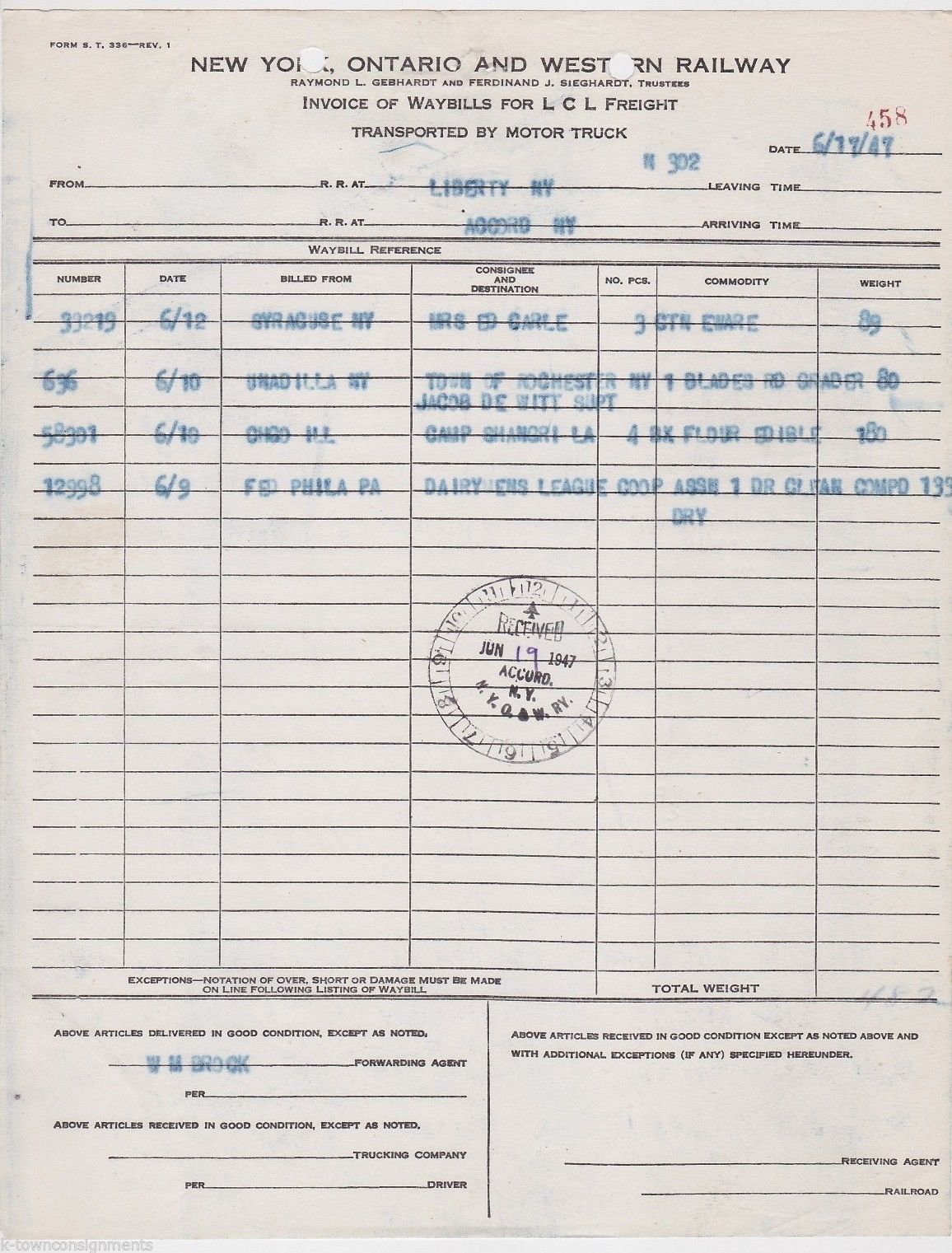 Adapting Prototype Waybills
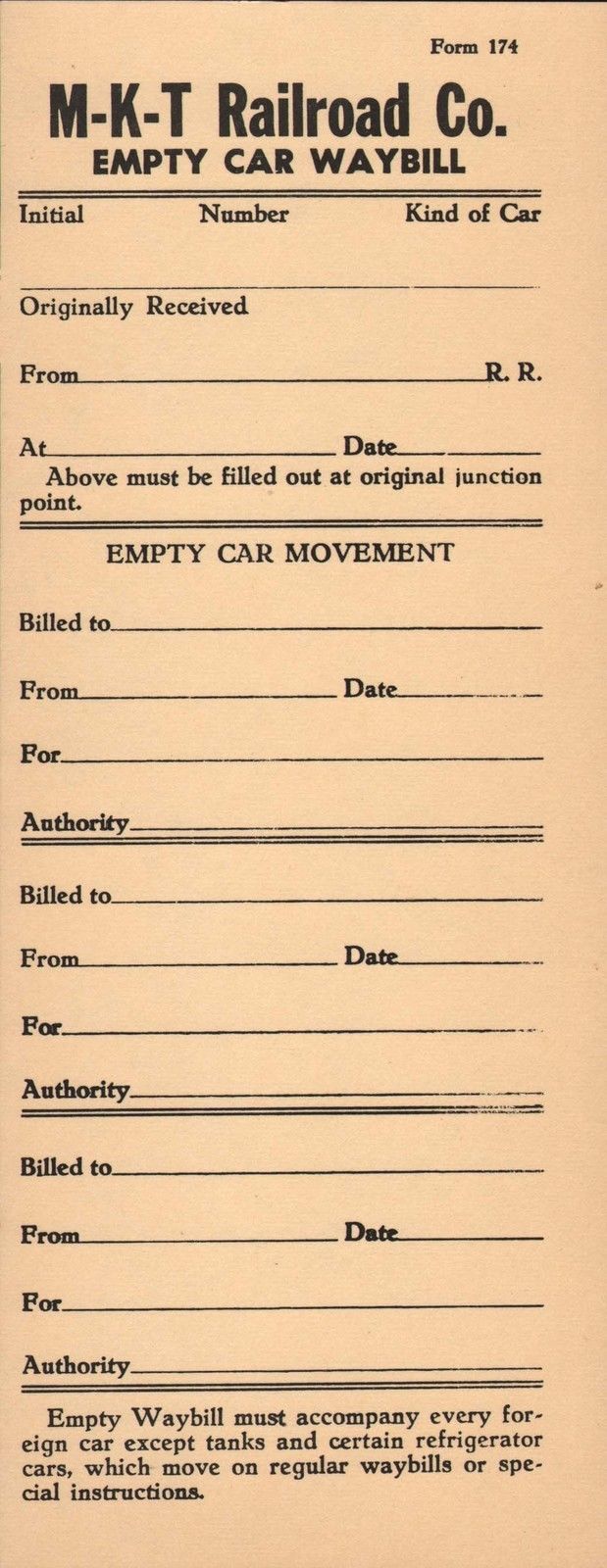 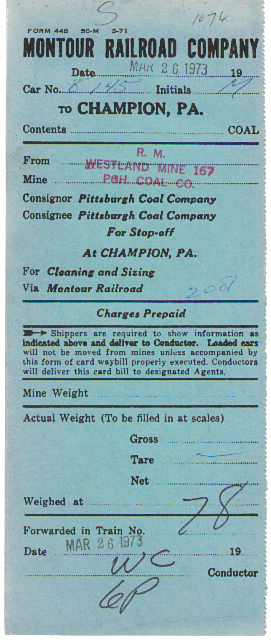 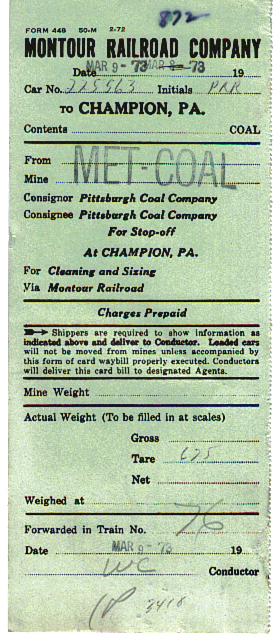 Adapting Prototype Waybills
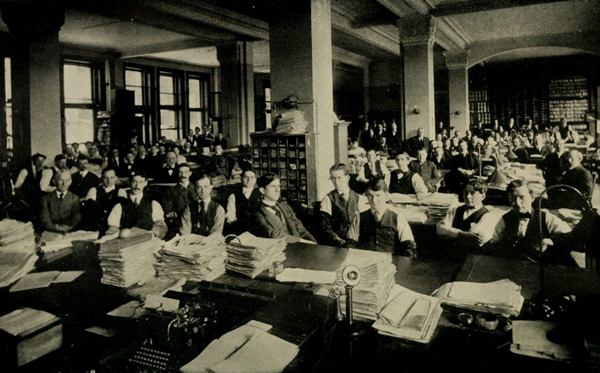 How do we adapted the prototype waybills to our model railroad with out a office of clerks?
Adapting Prototype Waybills
The current de facto system is using the Old Line Graphic car card and waybill system.
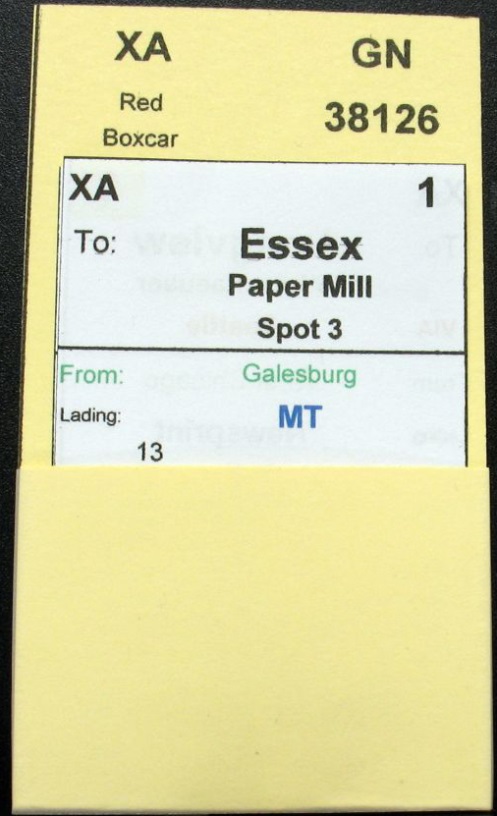 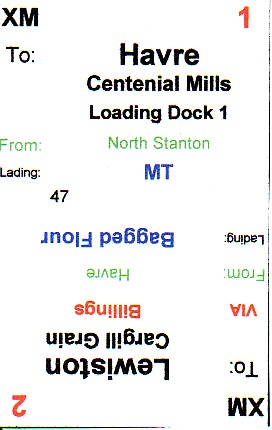 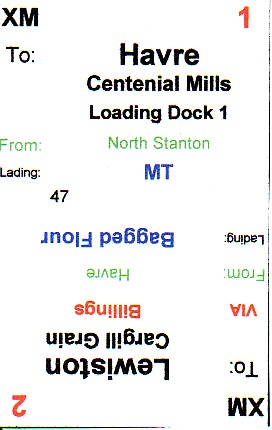 Old Line Graphics
Don McFall 
oldlinegraphics@verizon.net
Old Line Graphics 
1604 Woodwell Road 
Silver Spring, MD 20906-2048 
Phone  301-460-9193
Adapting Prototype Waybills
Going a different way!
What if instead of using car card and waybills we just drop the car card portion?
Here is a solution that is used by Ted Pamperin on his C&O Railroad and Tony Koester  on his Nickel Plate.
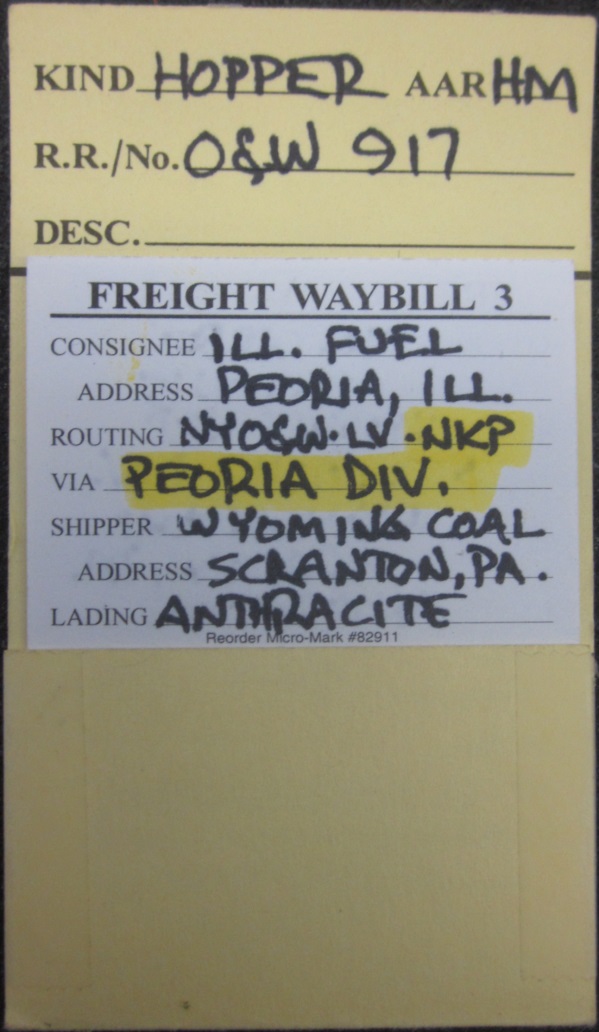 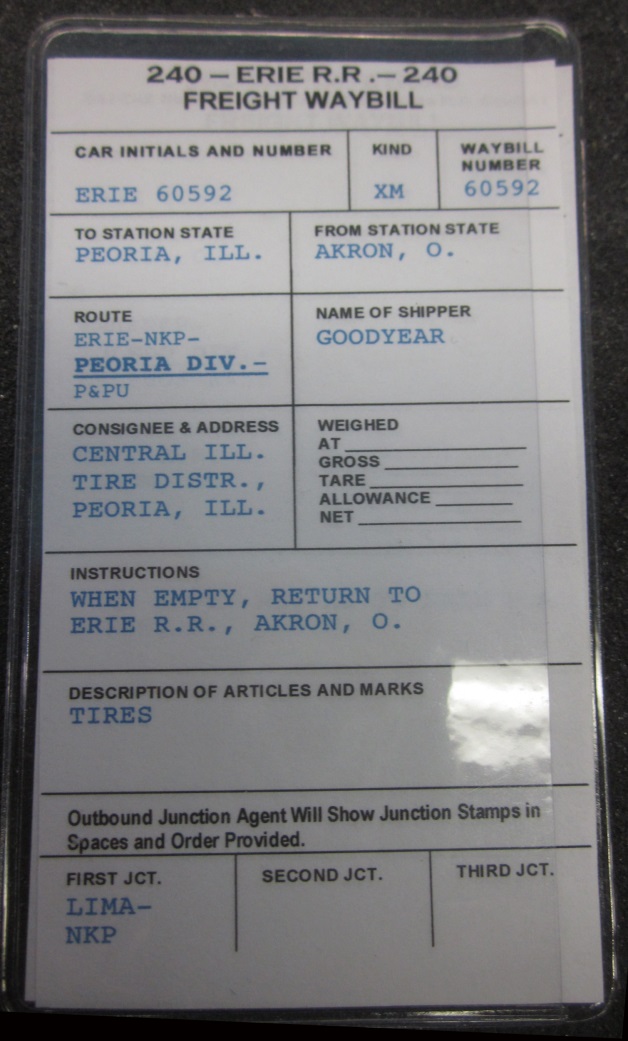 Adapting Prototype Waybills
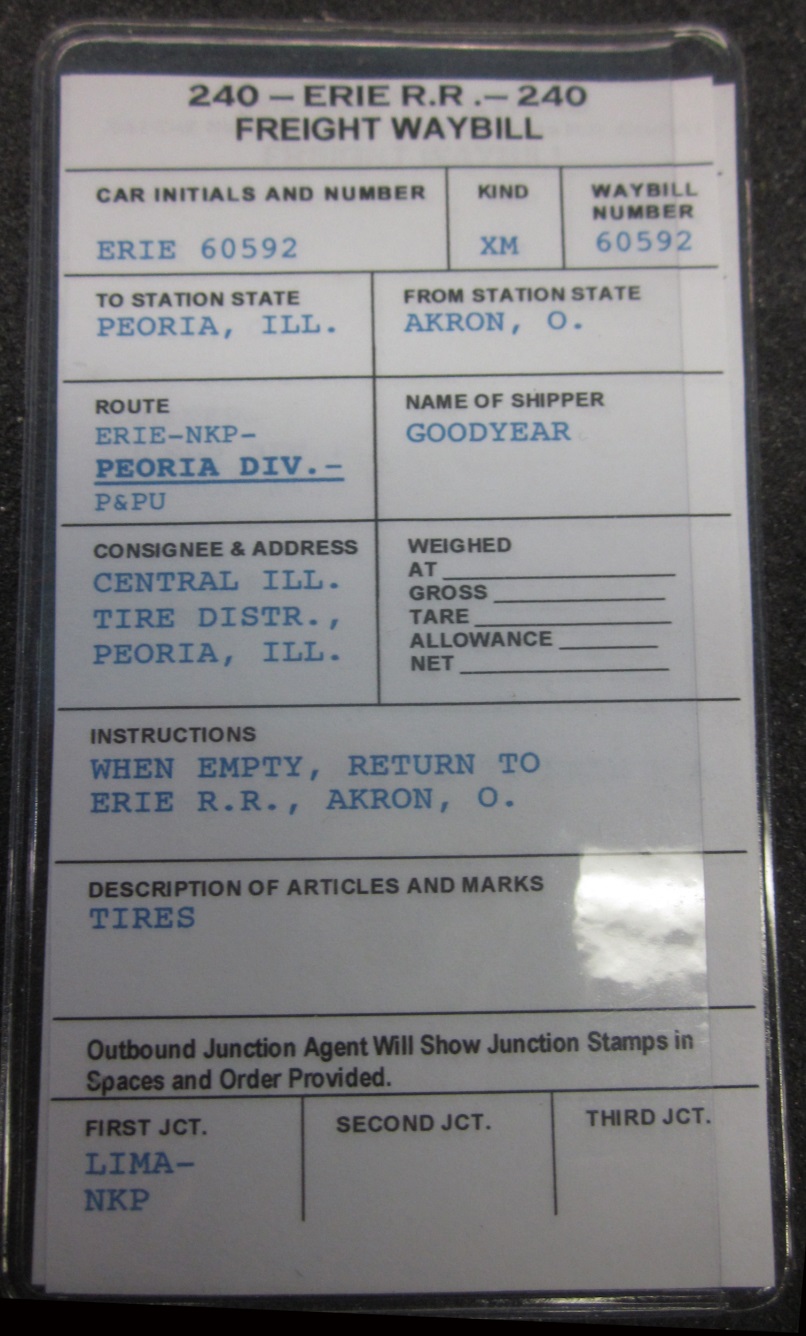 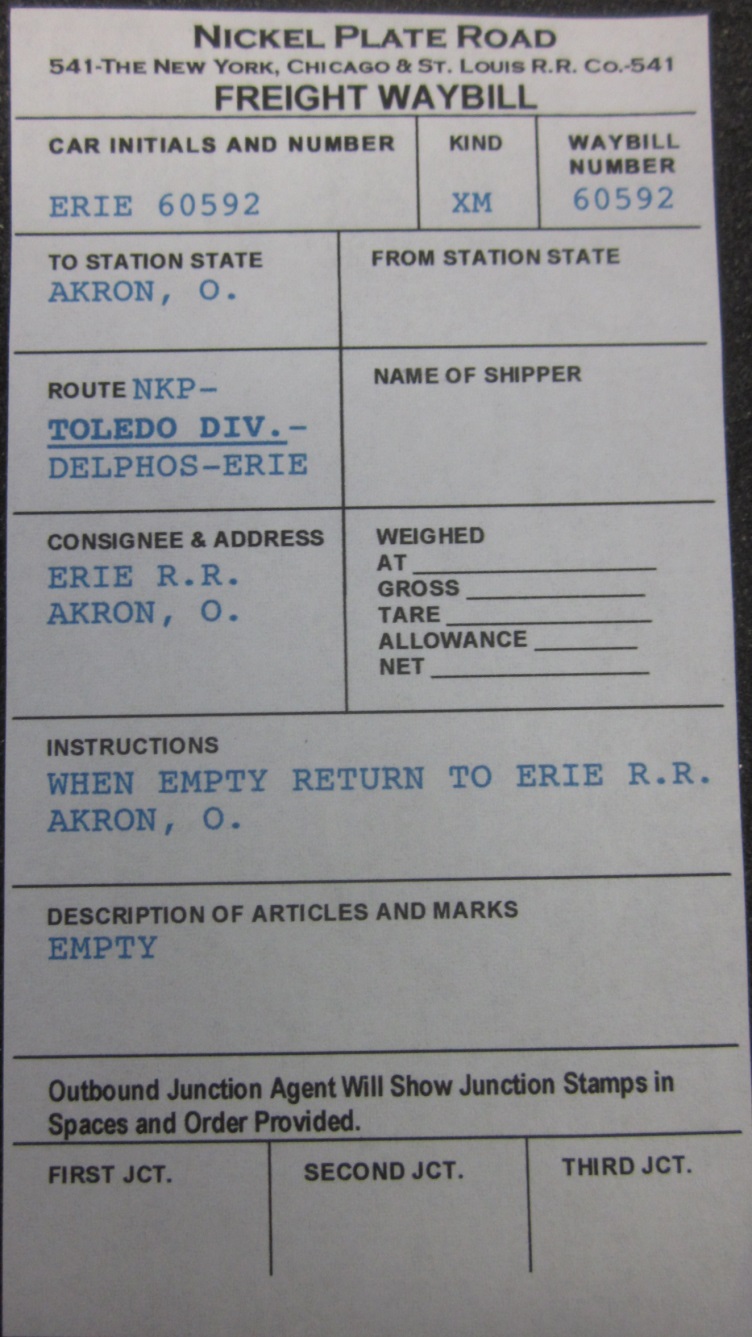 Adapting Prototype Waybills
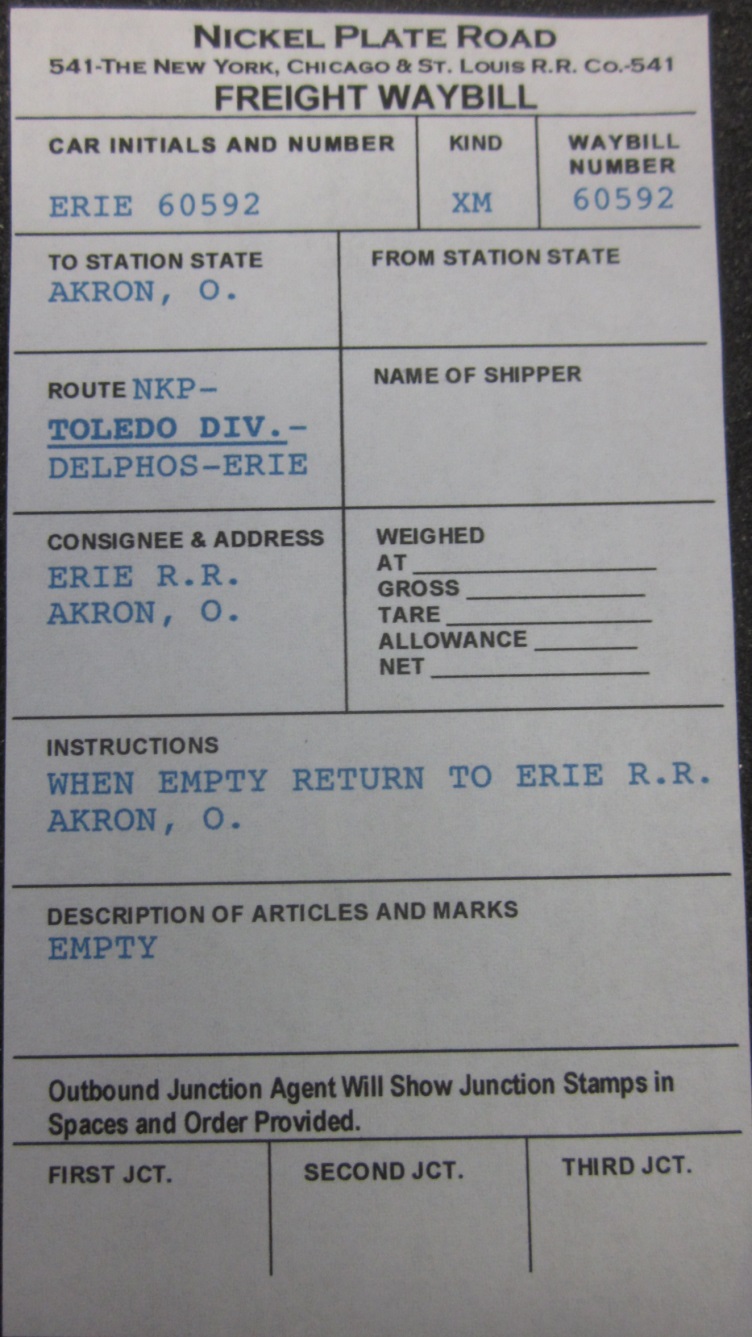 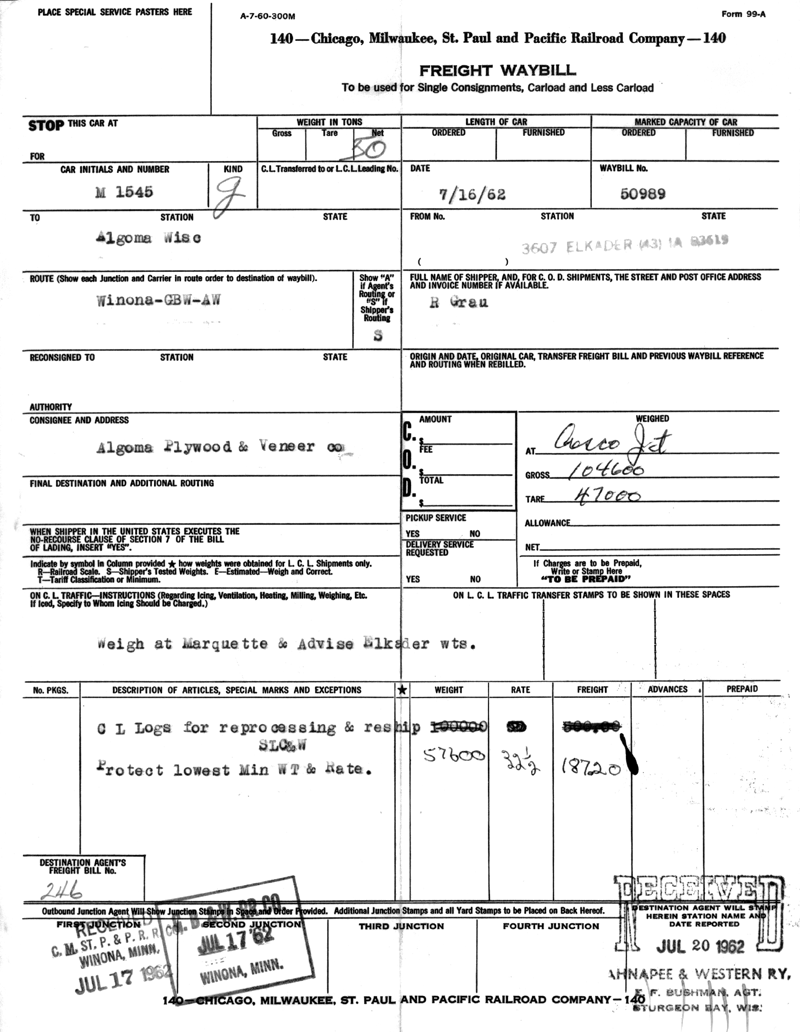 Adapting Prototype Waybills
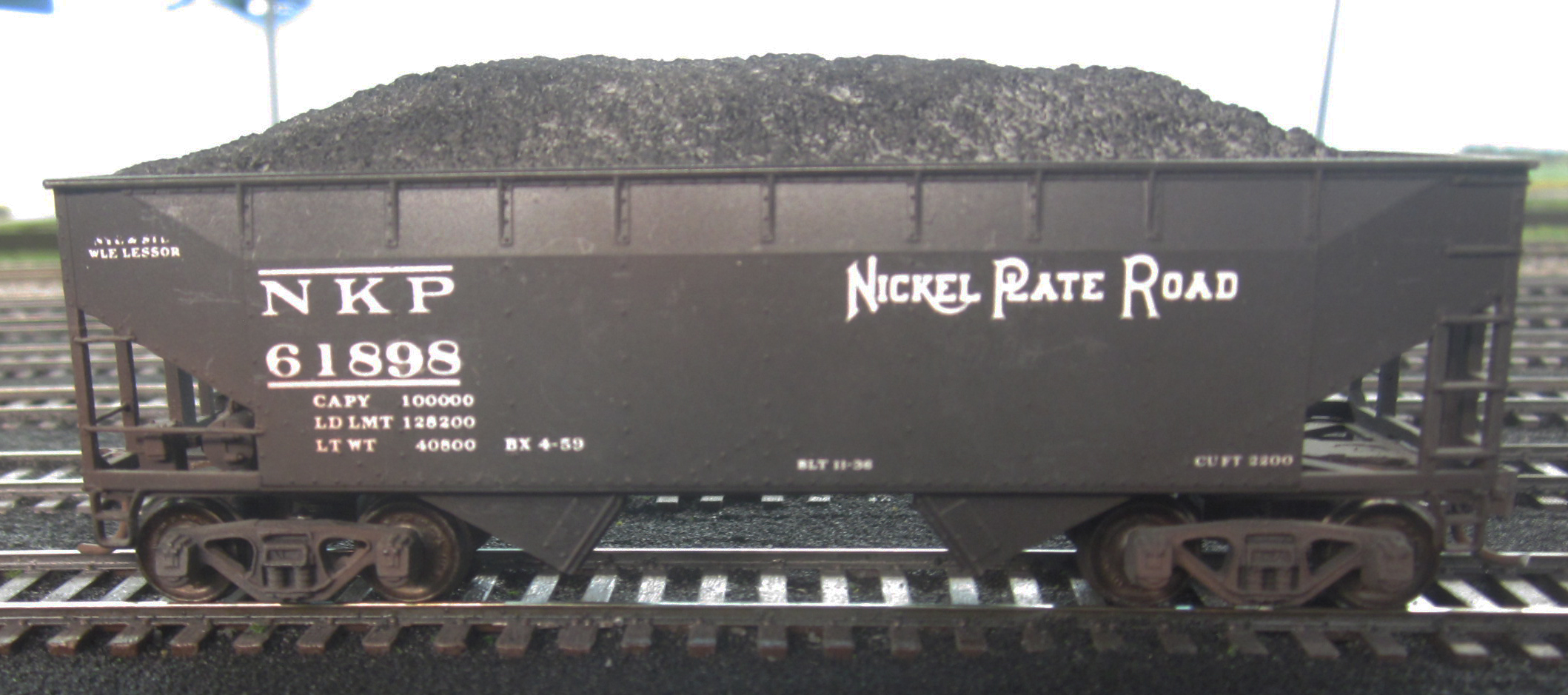 Adapting Prototype Waybills
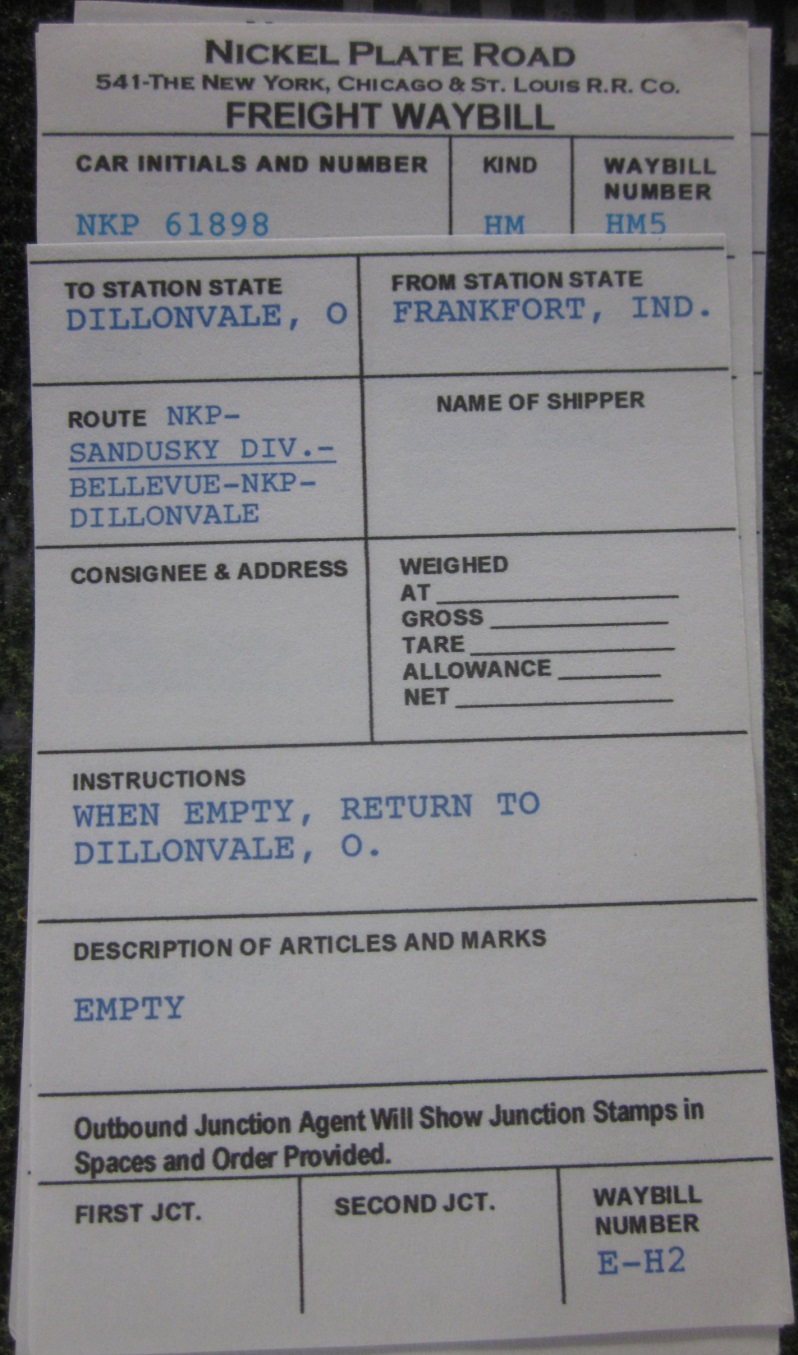 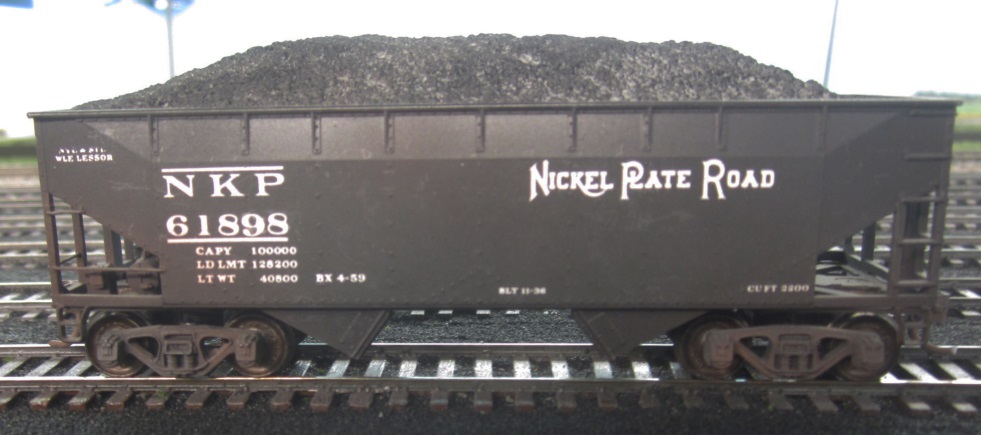 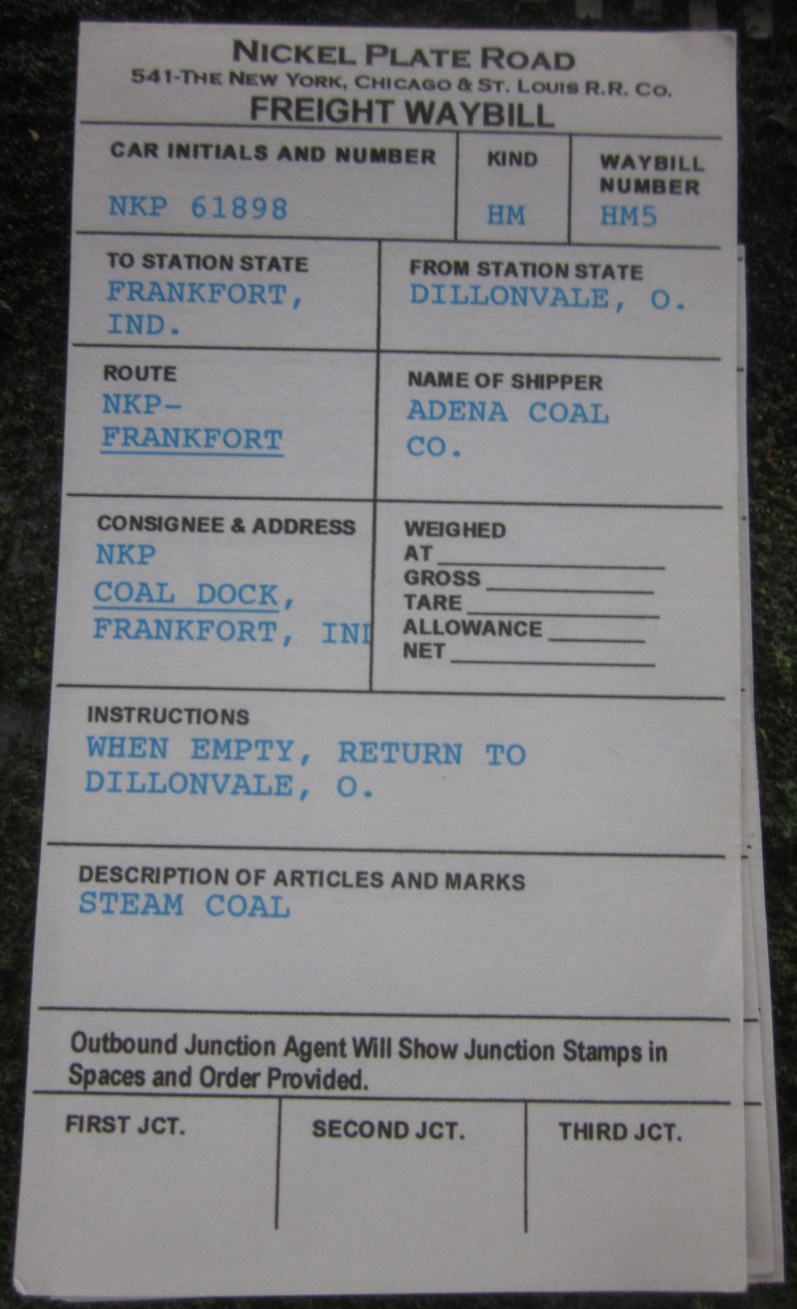 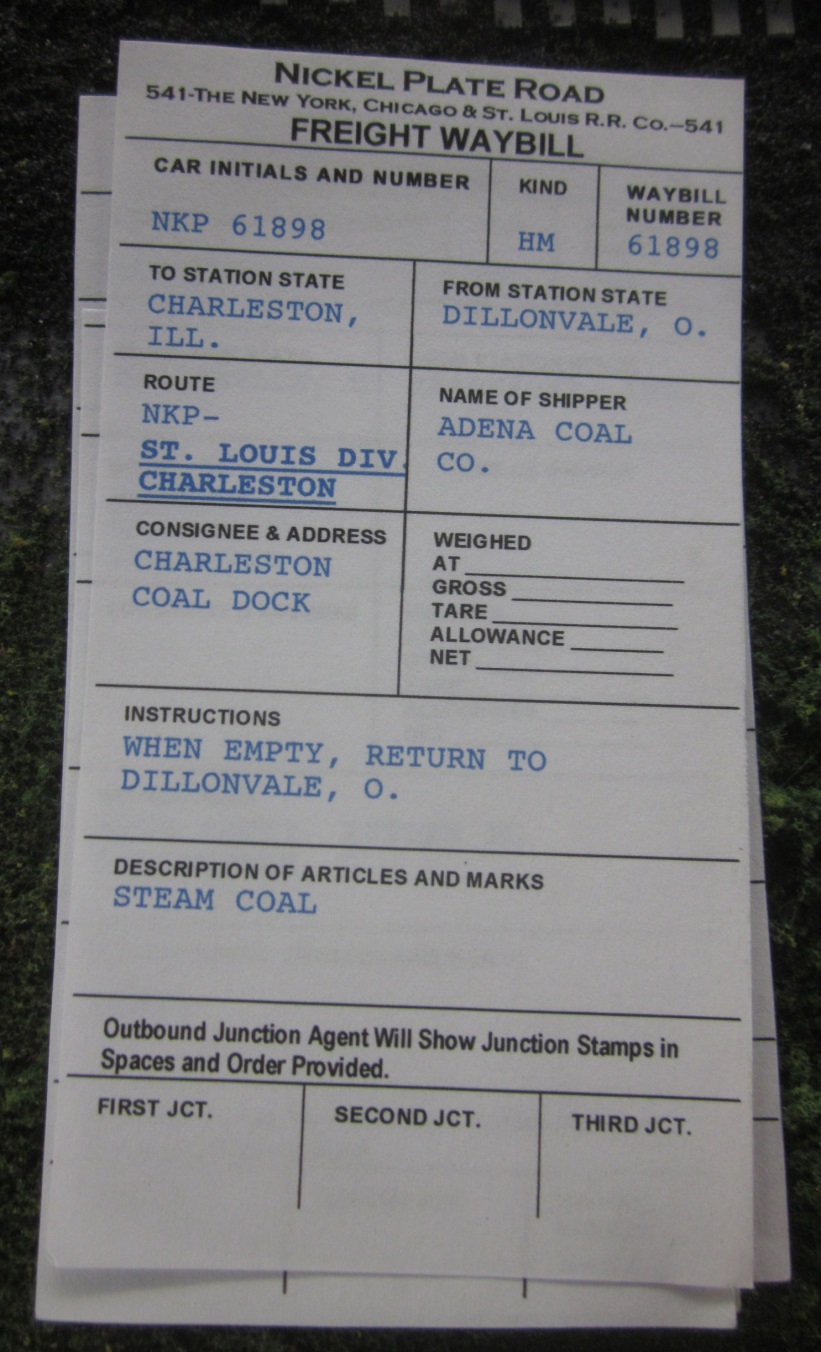 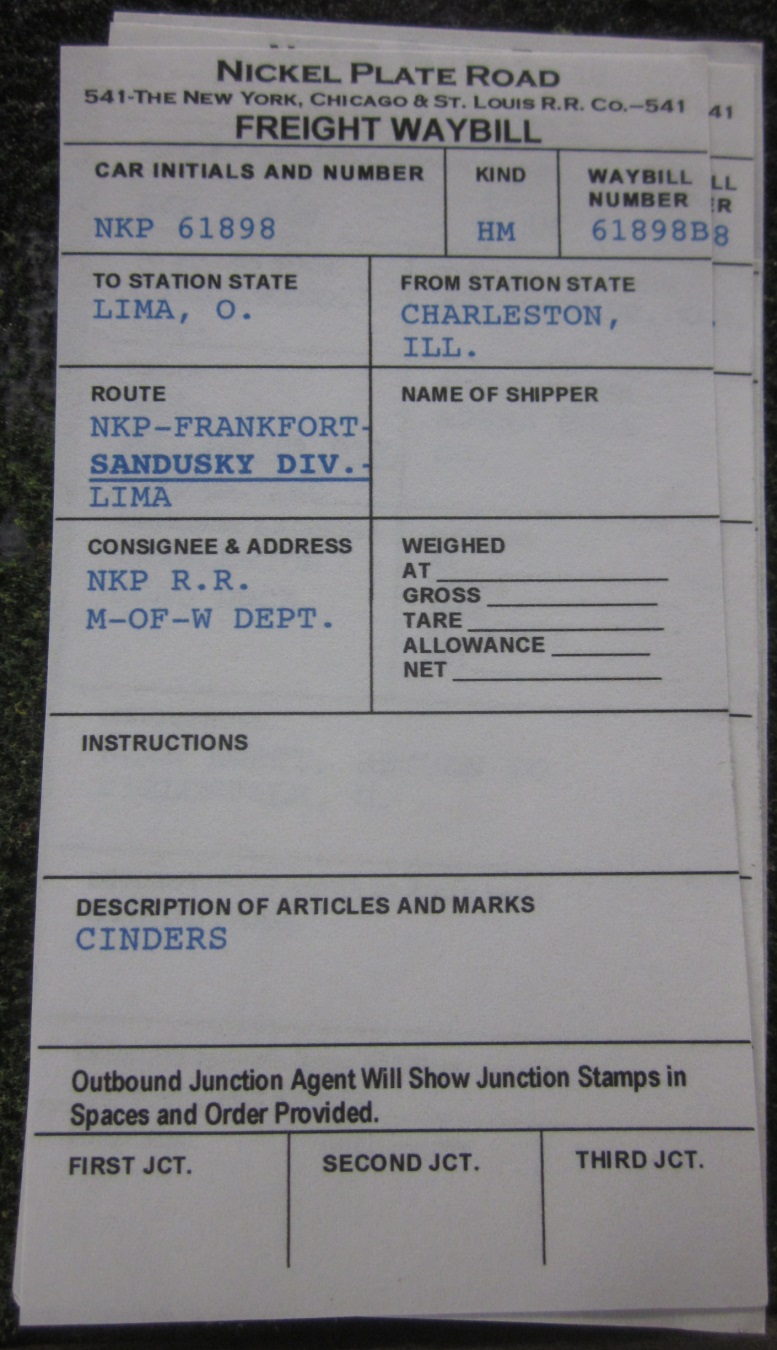 Adapting Prototype Waybills
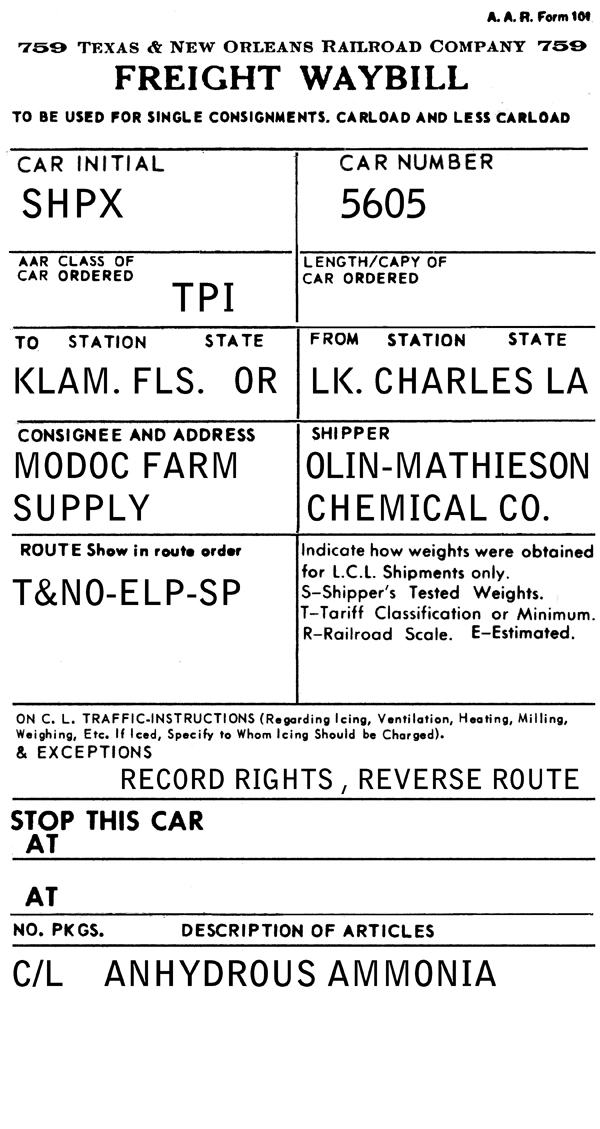 Anthony Thompson has a different approach.
http://modelingthesp.blogspot.com/2010/12/waybills.html
Adapting Prototype Waybills
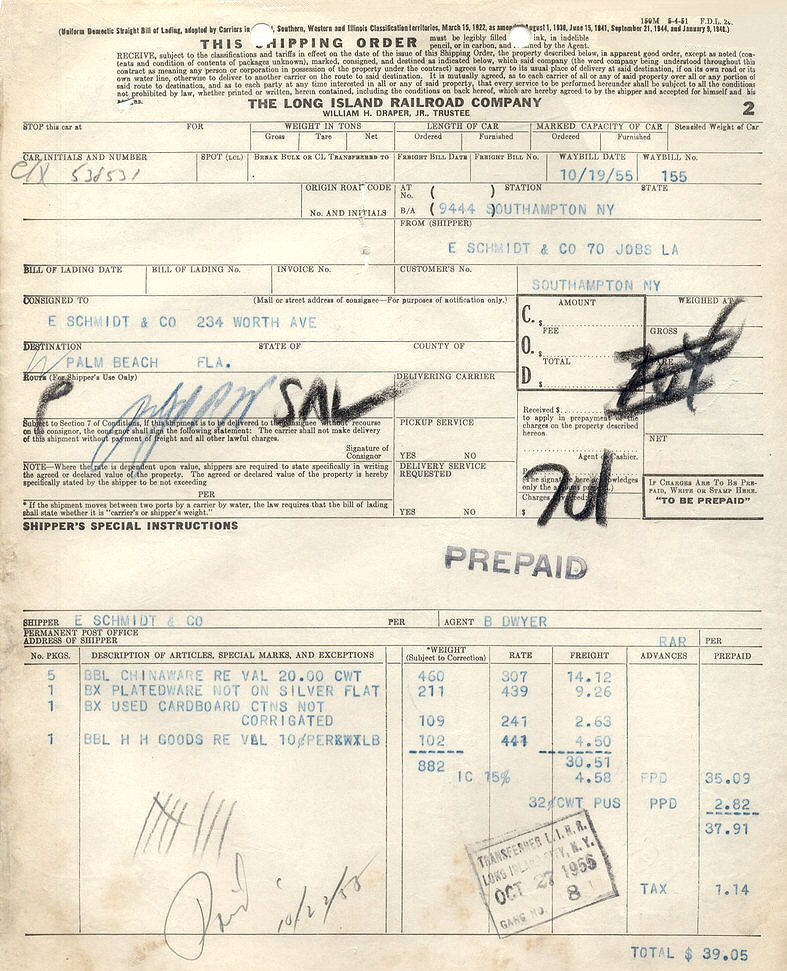 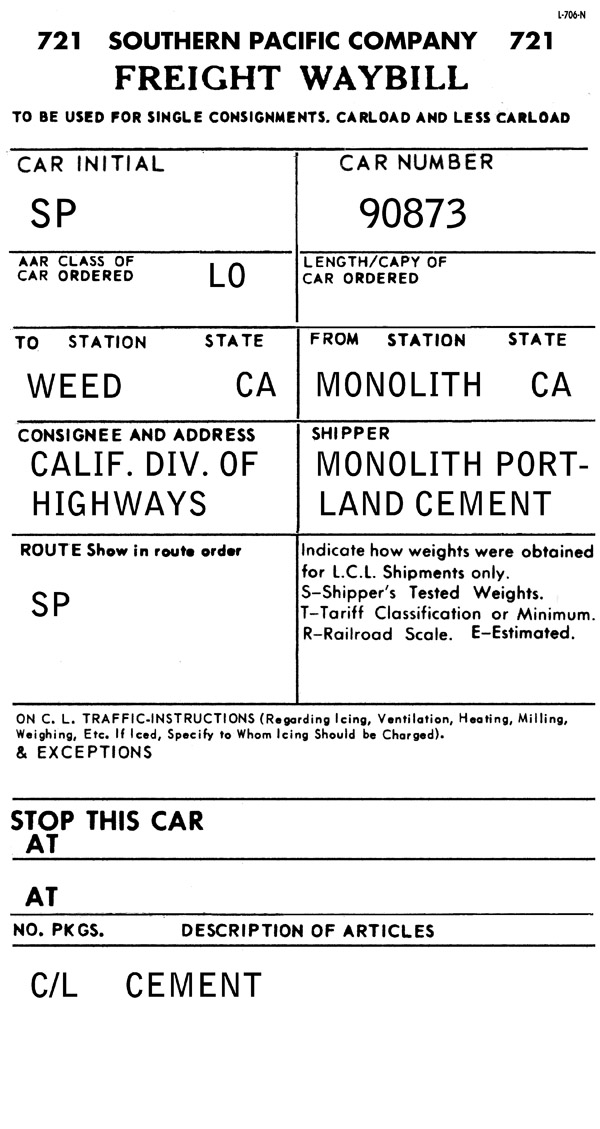 Adapting Prototype Waybills
Working with waybills on the New York Harbor Railroad.
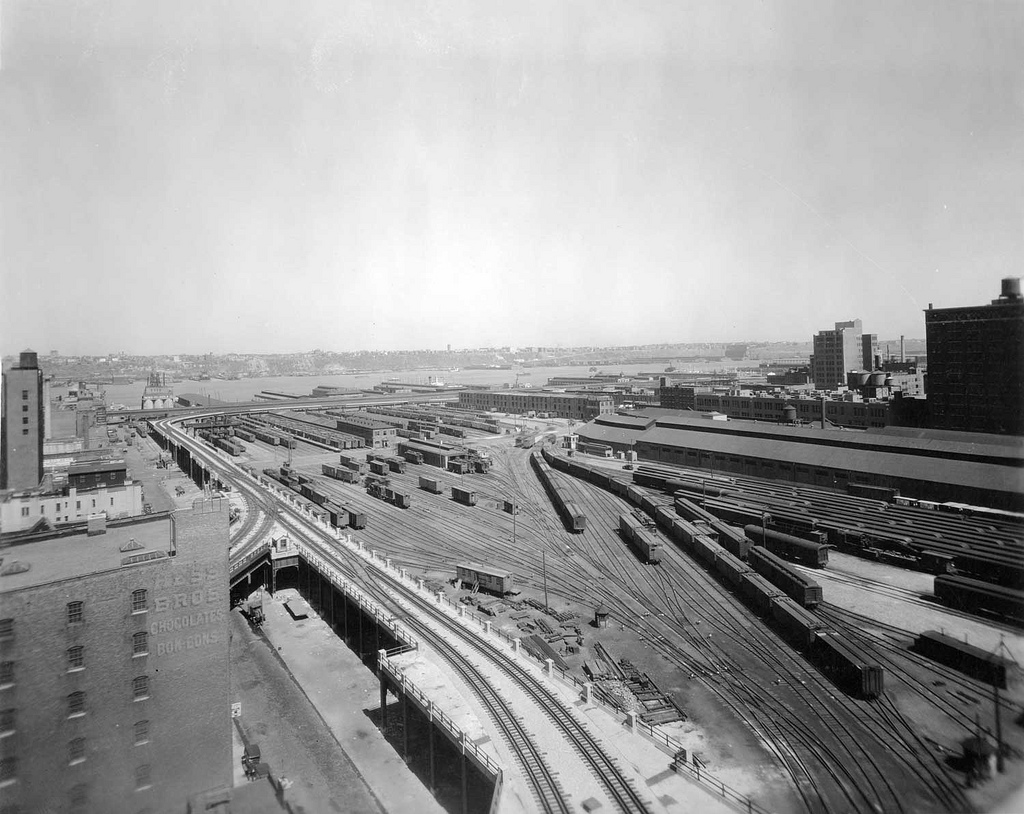 Adapting Prototype Waybills
Working with waybills on the New York Harbor Railroad.
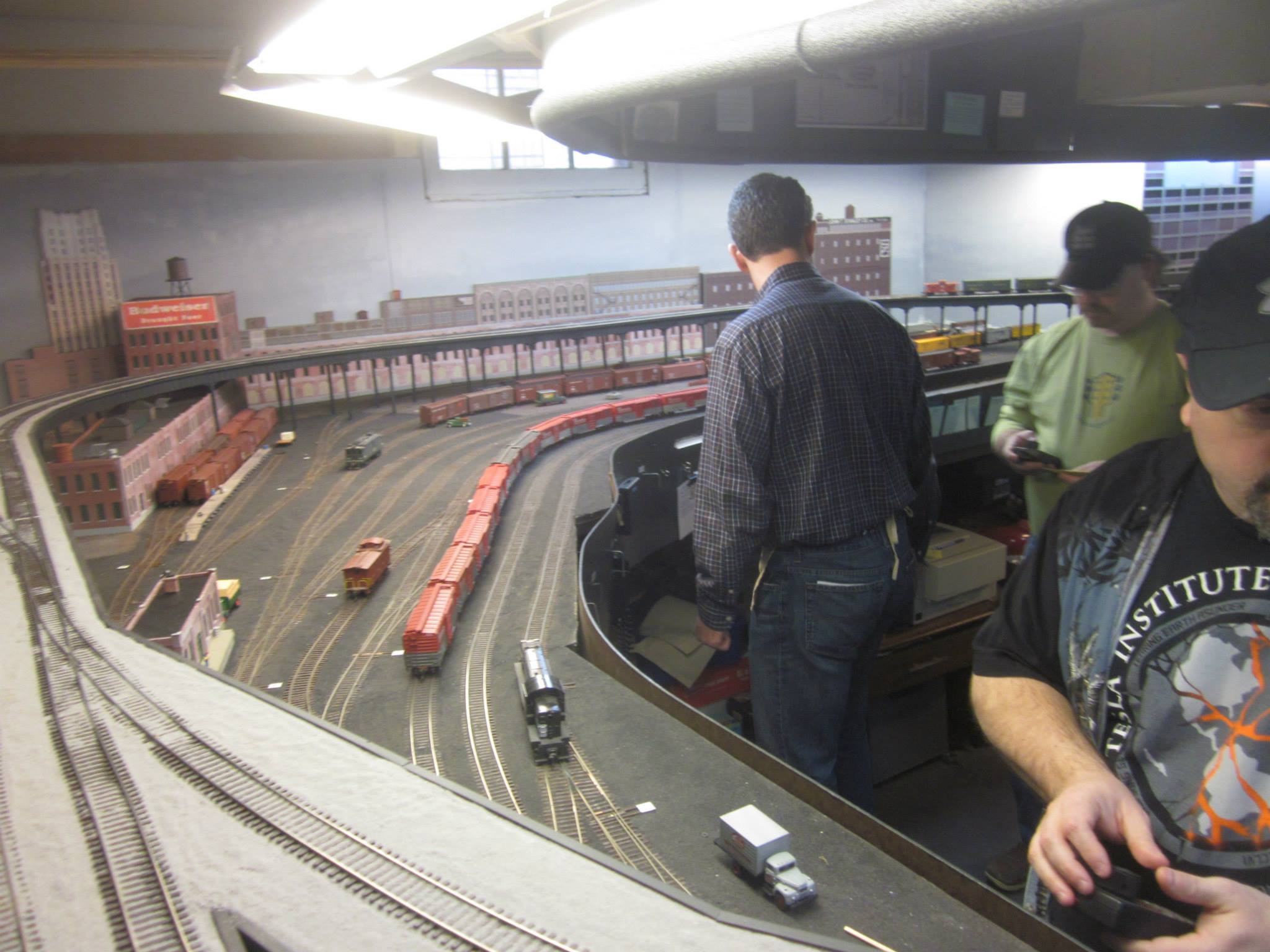 Adapting Prototype Waybills
The Structure of the New York Harbor Railroad
J. T. Stanley Soap Works
33rd Street Station
Terminal Stores
Active
Staging
30th Street Branch
(Elevated)
St John’s Park
Freight Station
Adapting Prototype Waybills
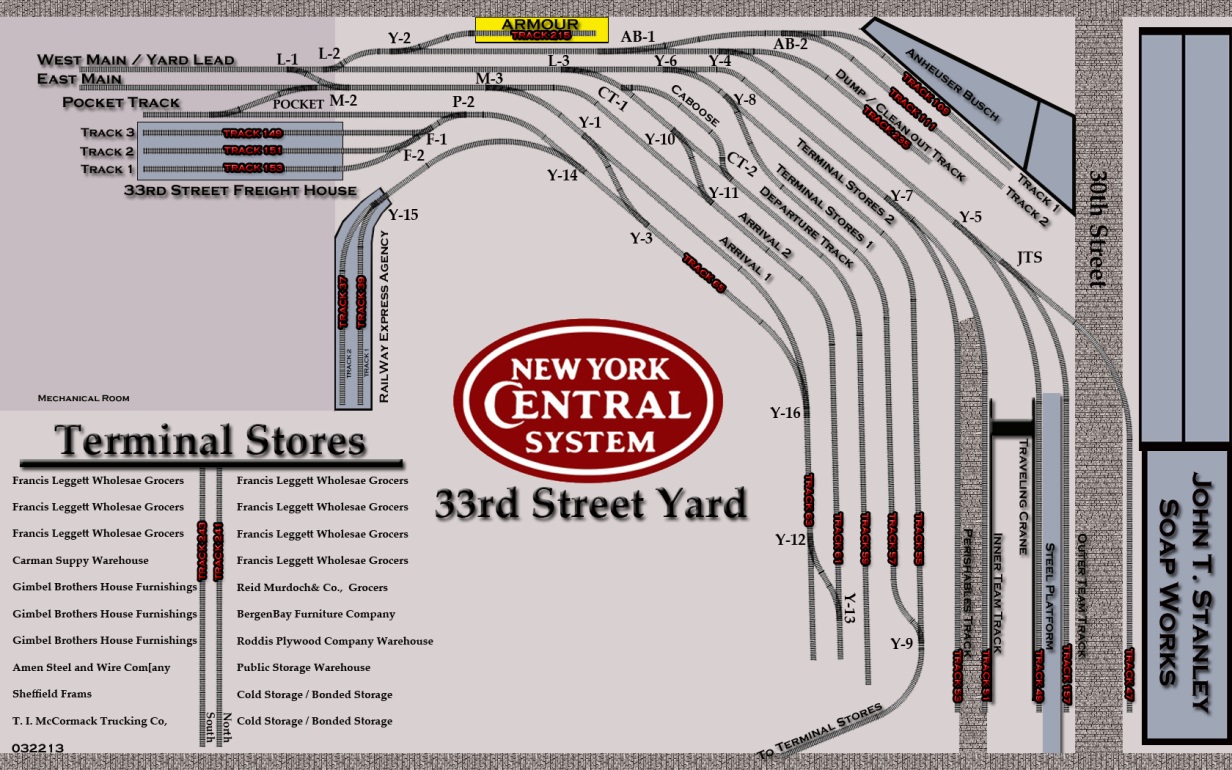 Adapting Prototype Waybills
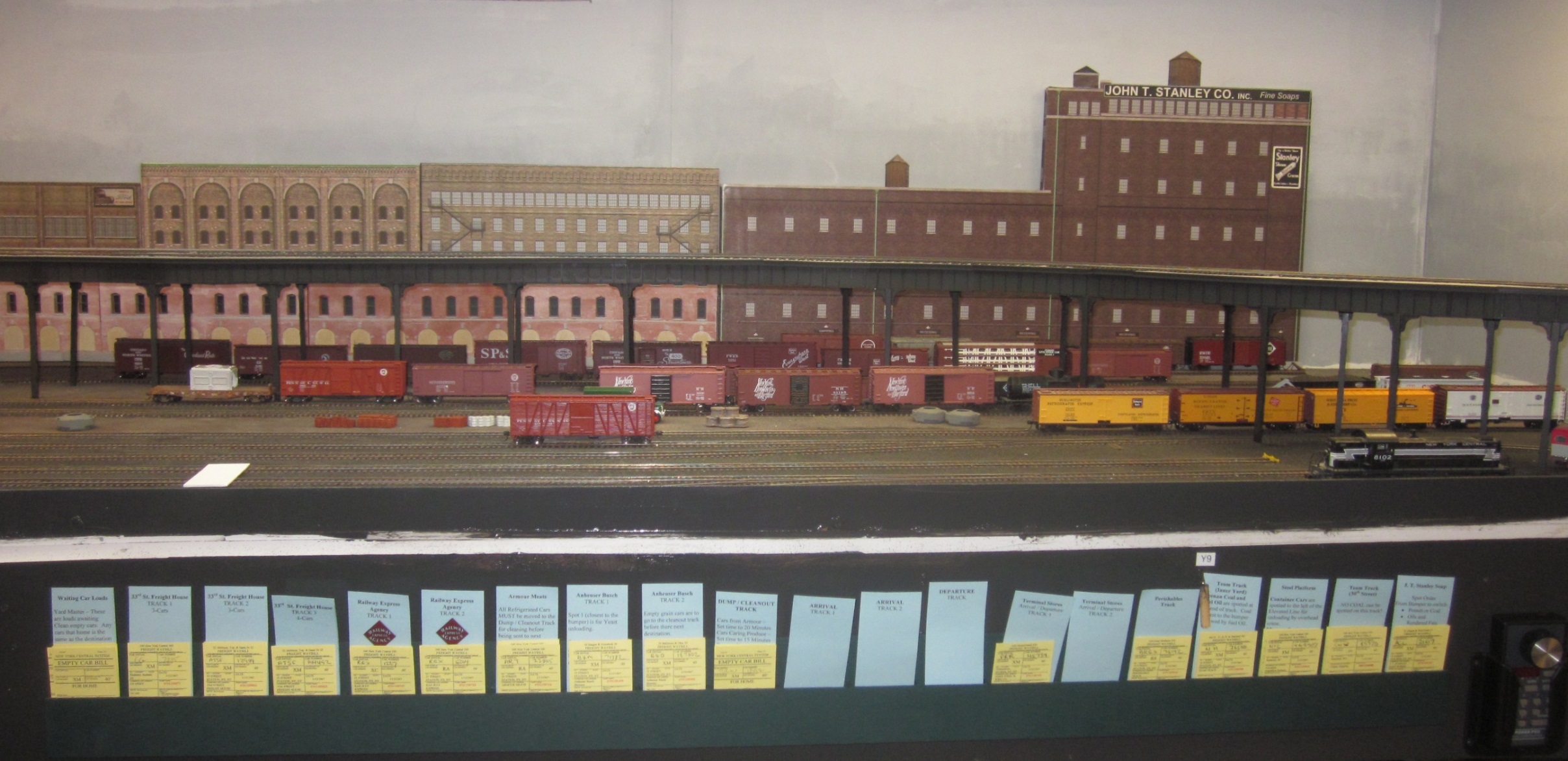 Adapting Prototype Waybills
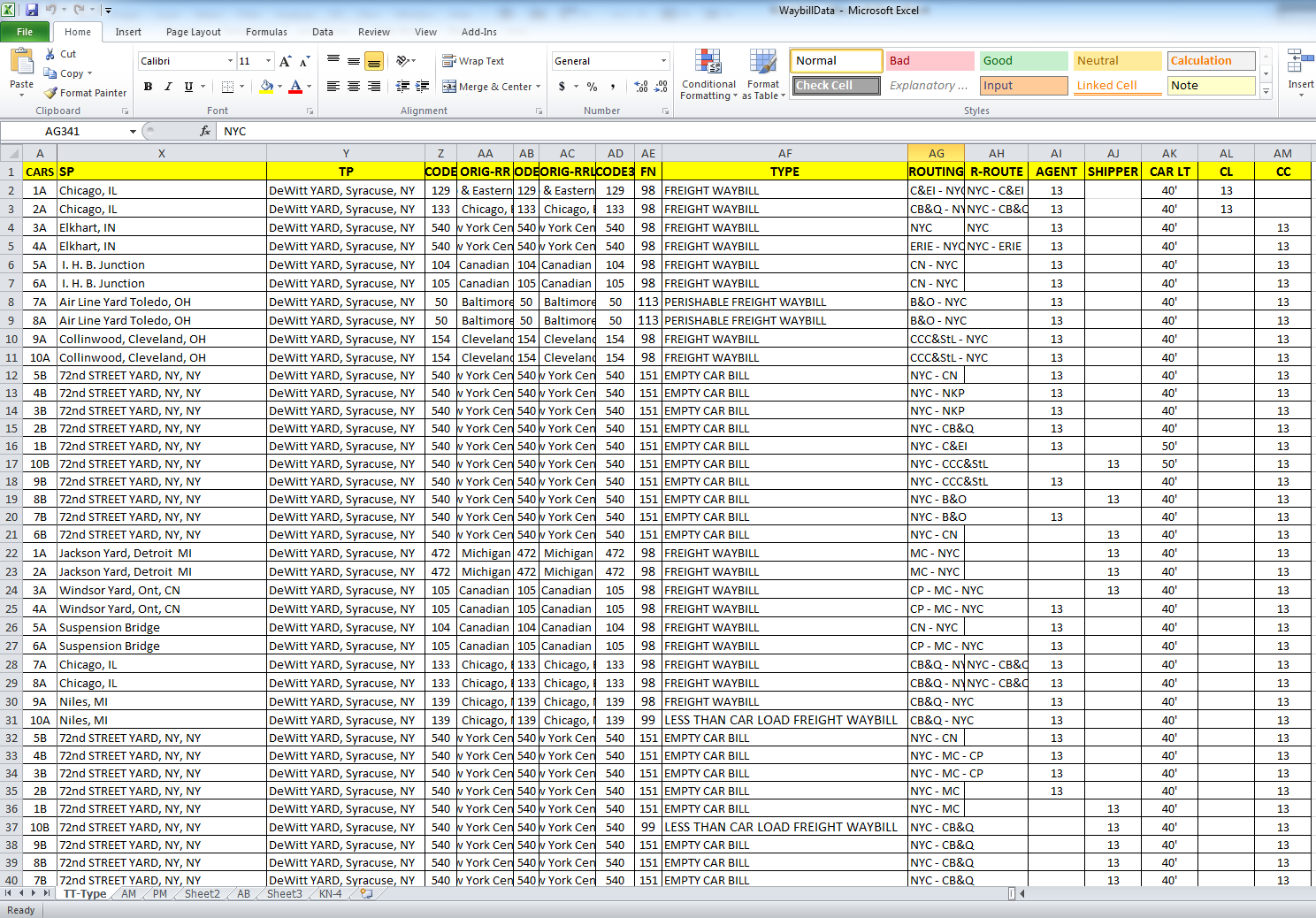 Adapting Prototype Waybills
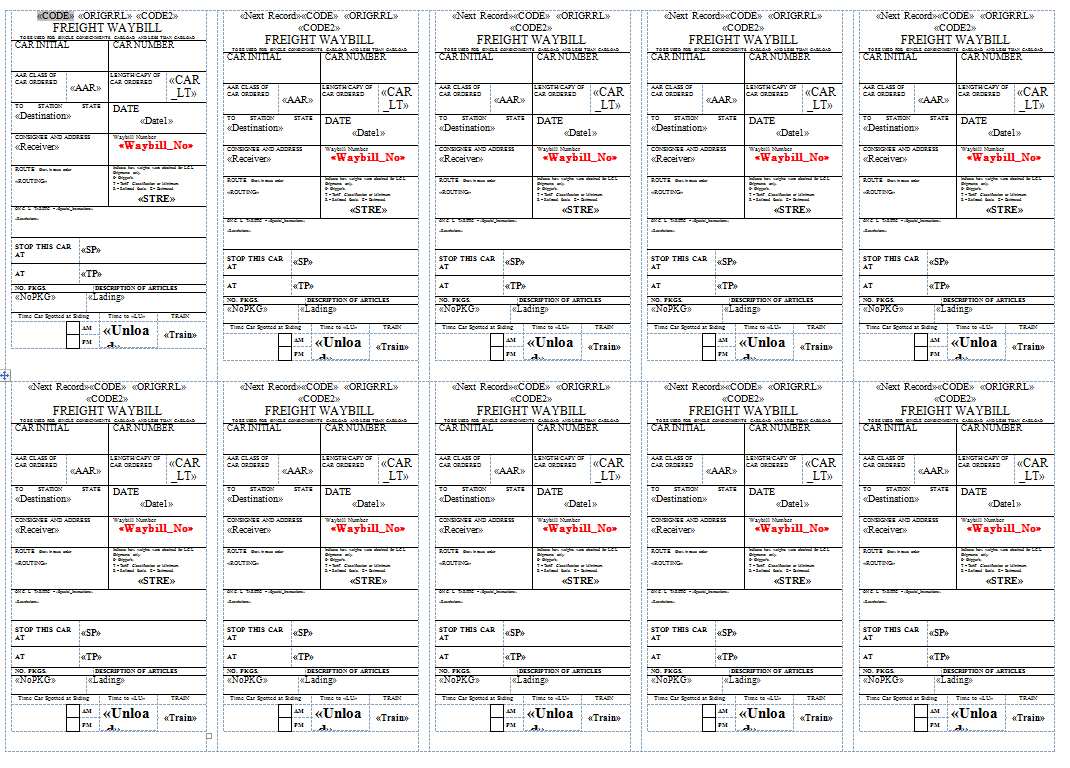 Adapting Prototype Waybills
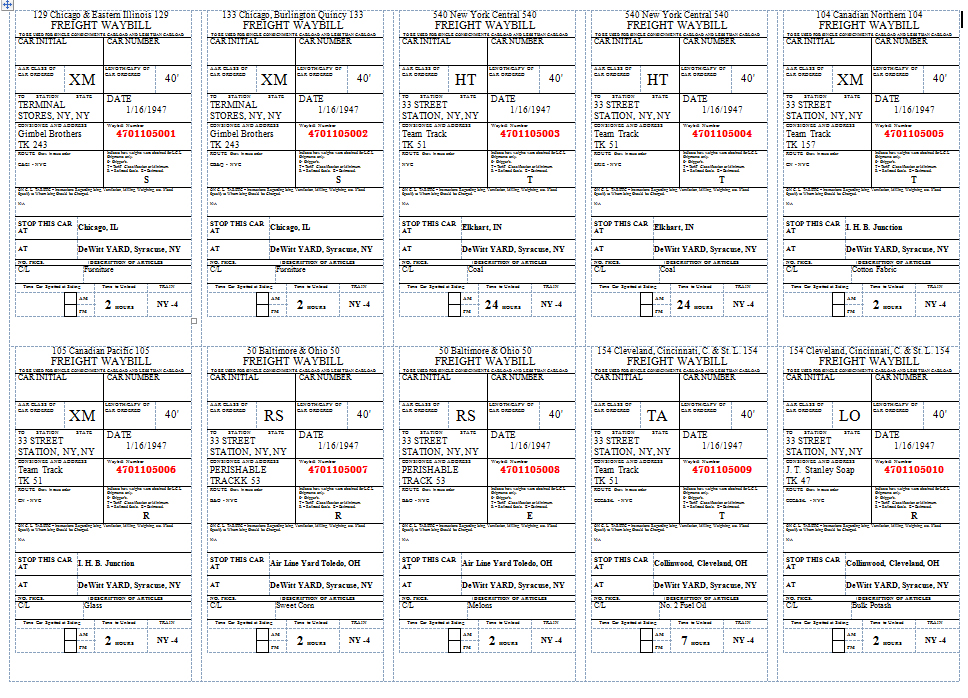 Adapting Prototype Waybills
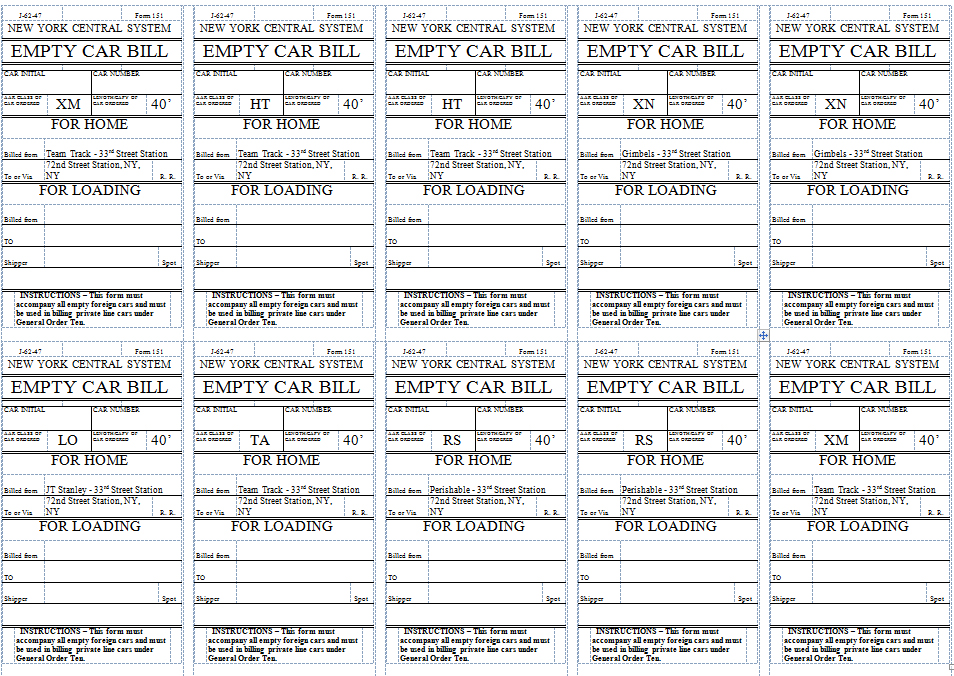 Adapting Prototype Waybills
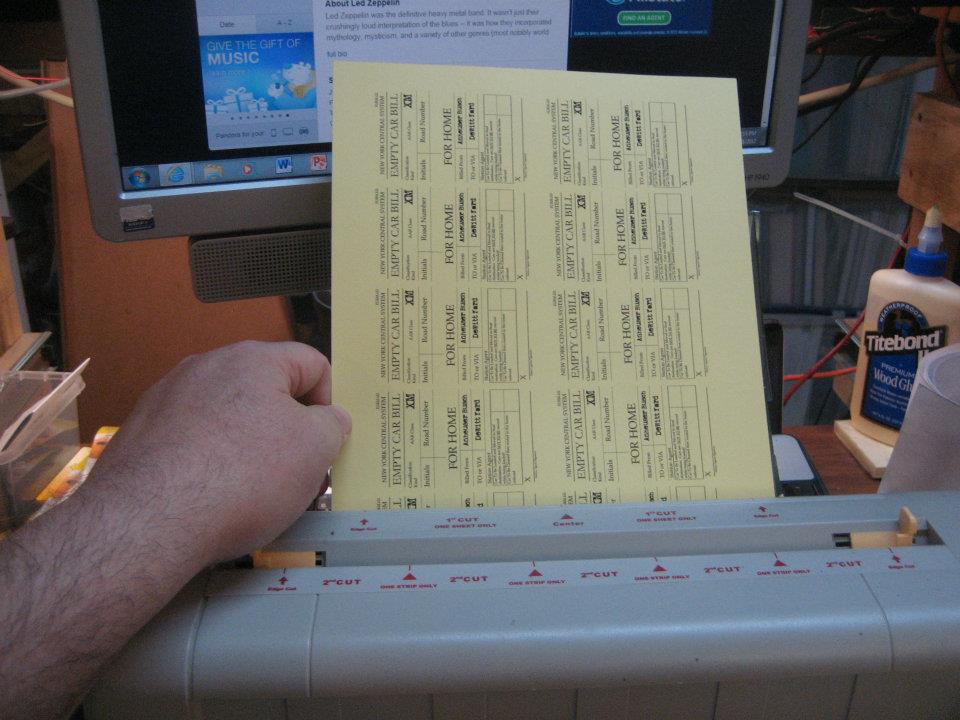 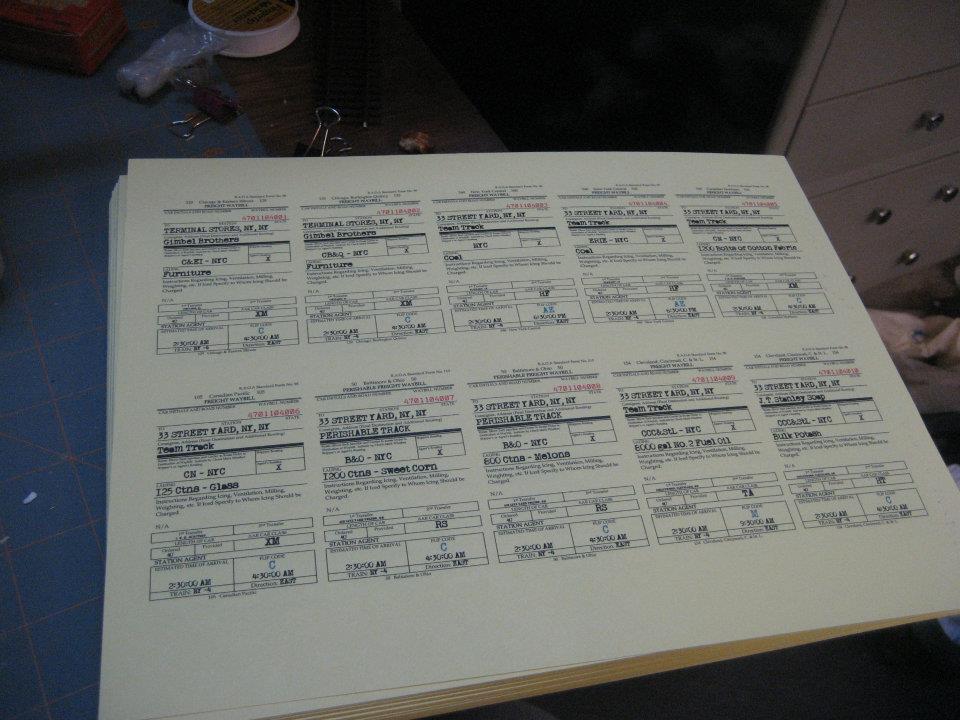 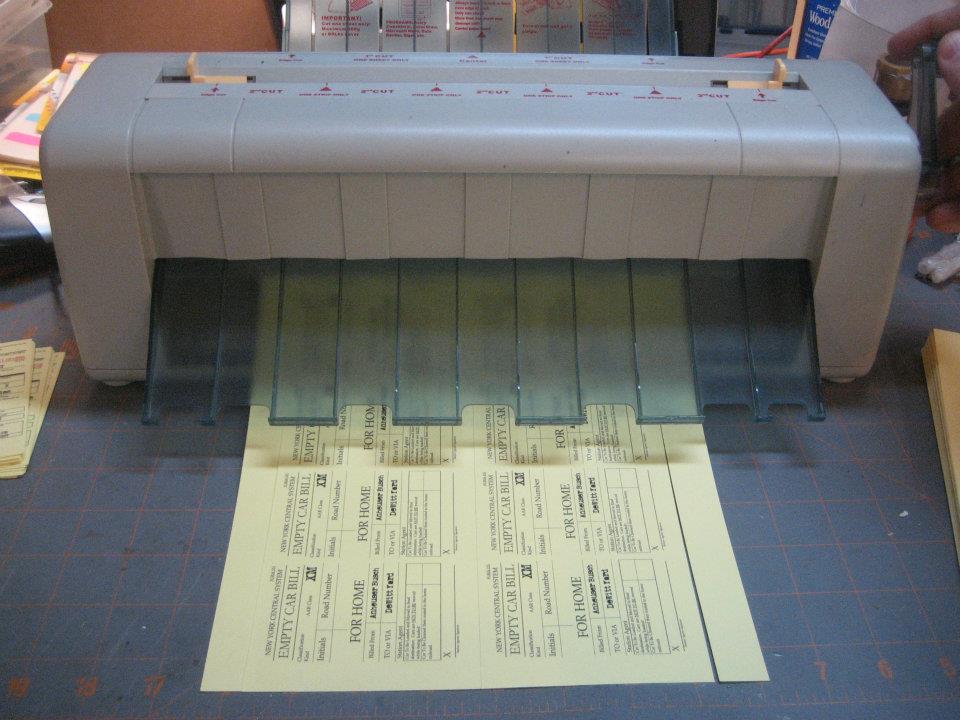 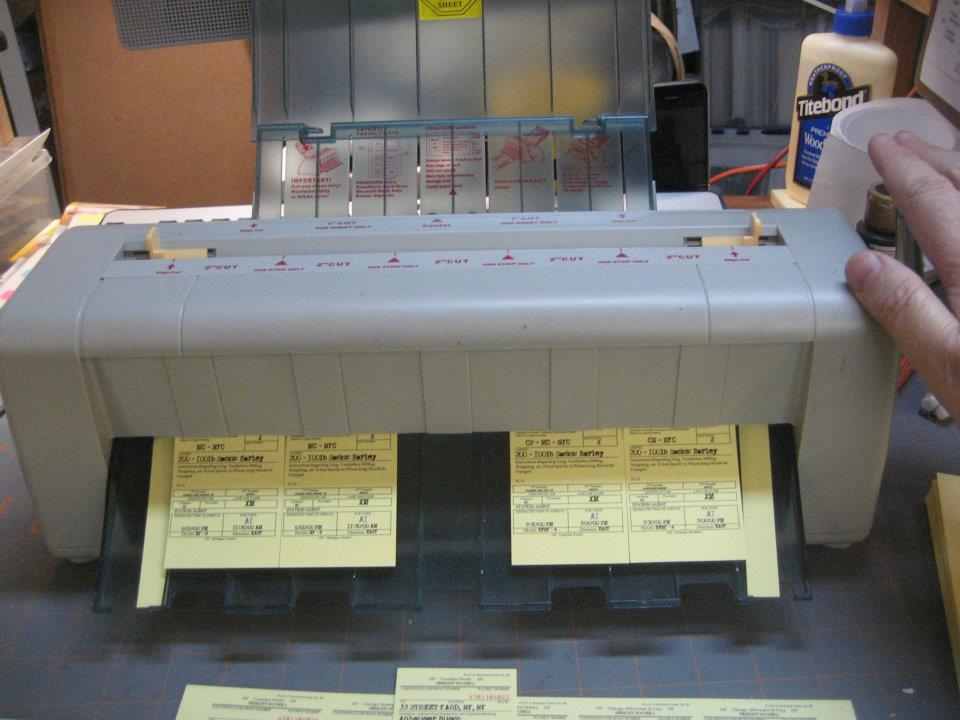 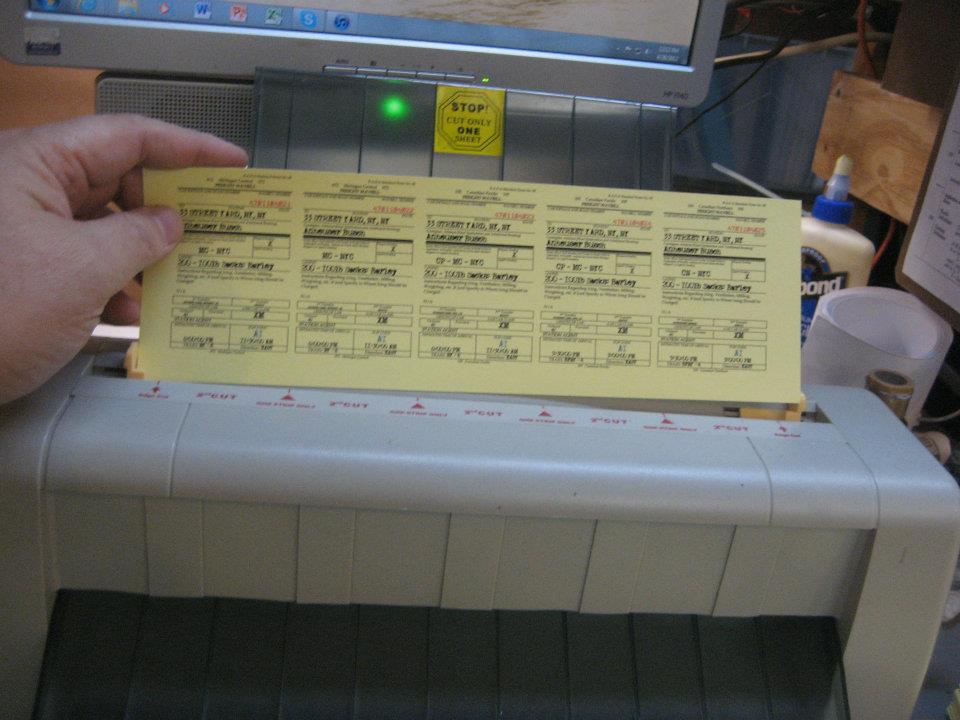 Adapting Prototype Waybills
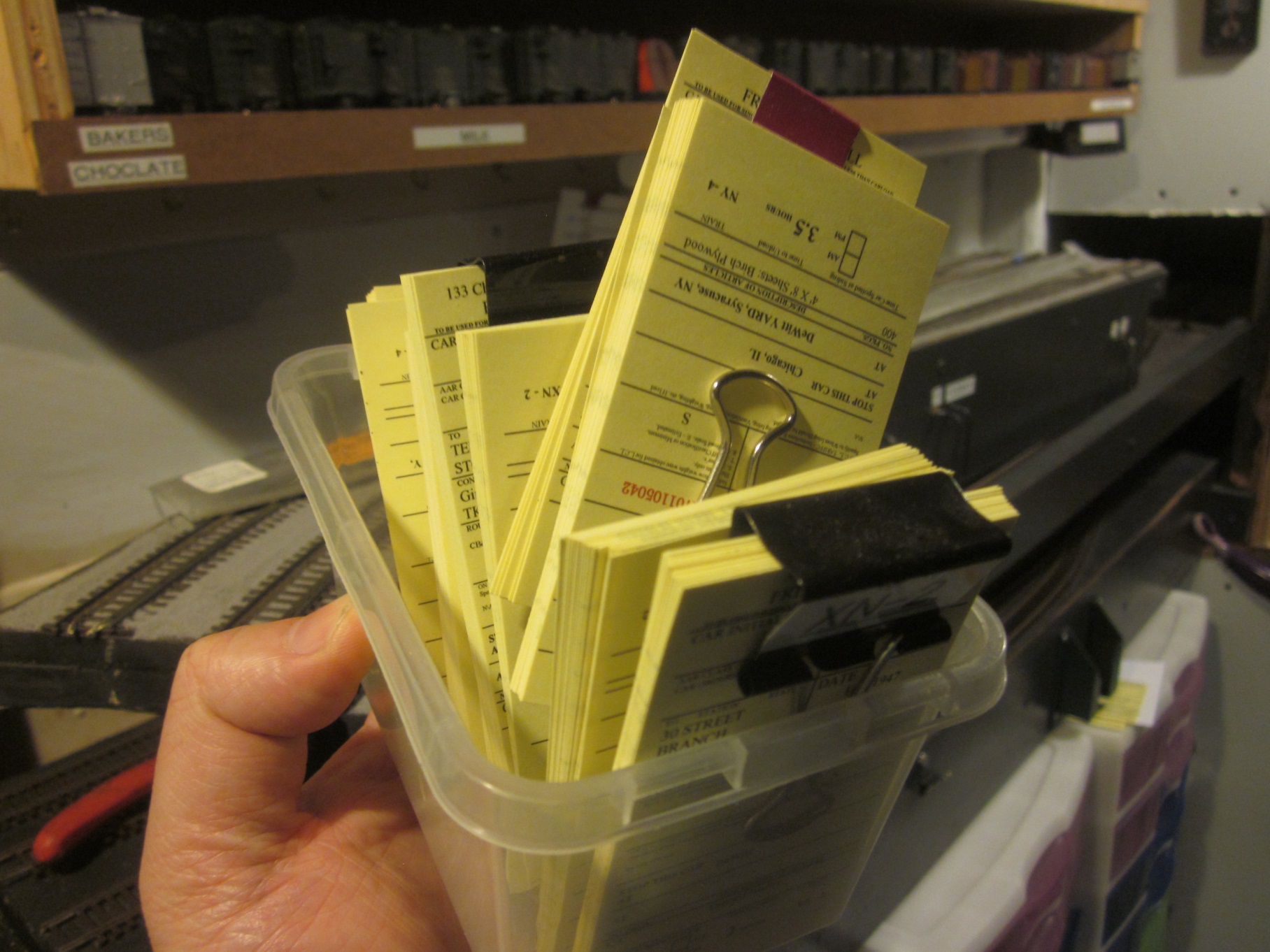 Adapting Prototype Waybills
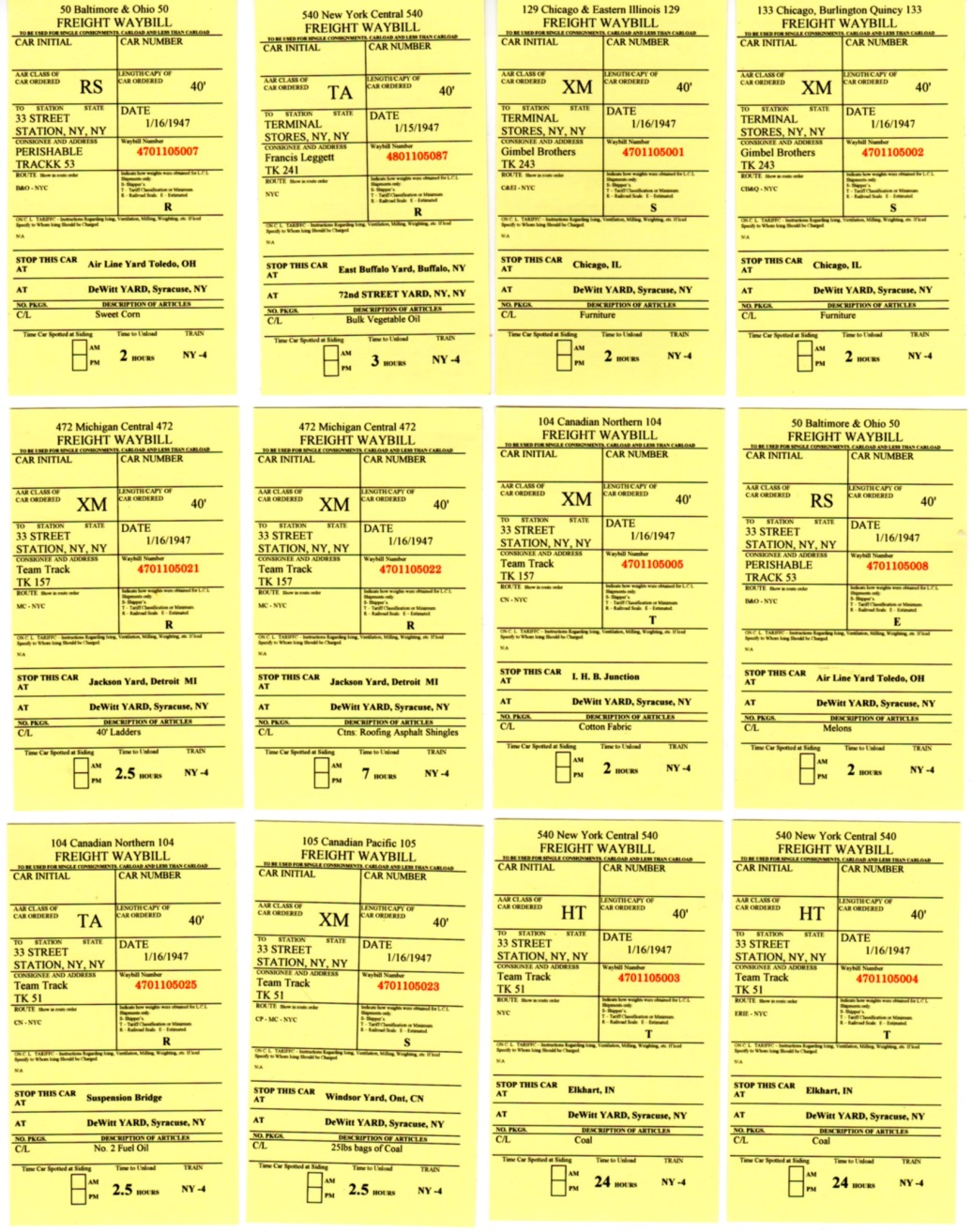 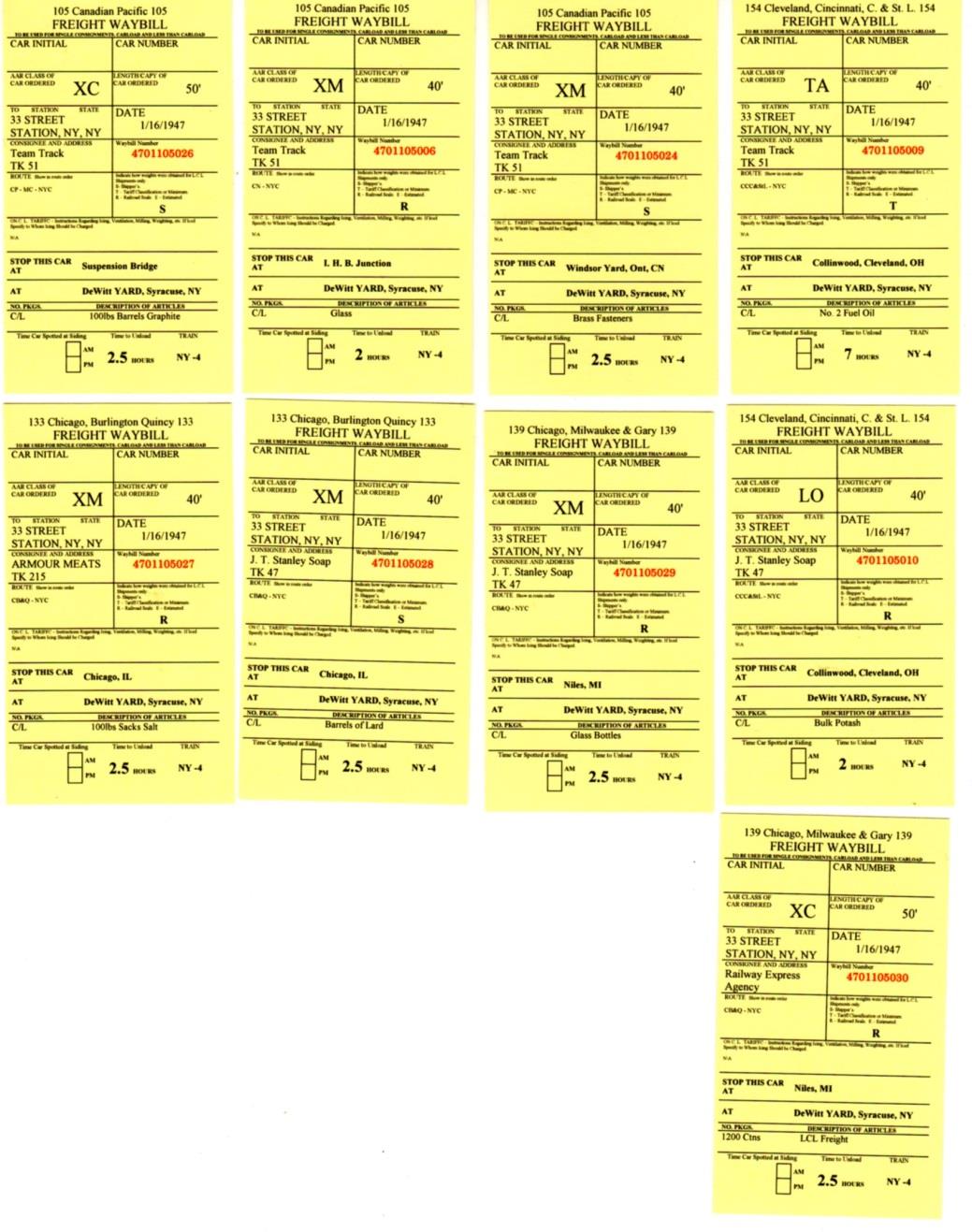 NY - 4
Adapting Prototype Waybills
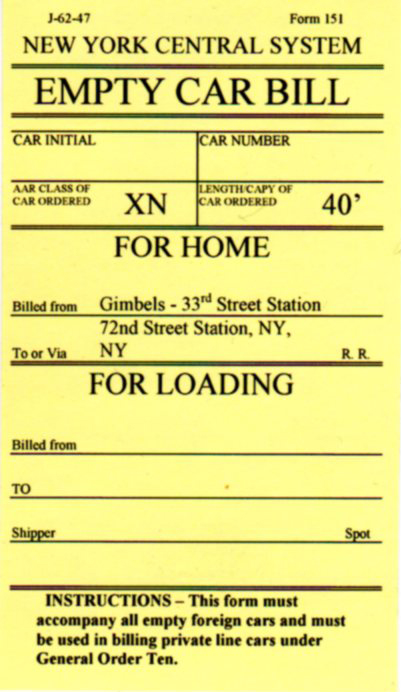 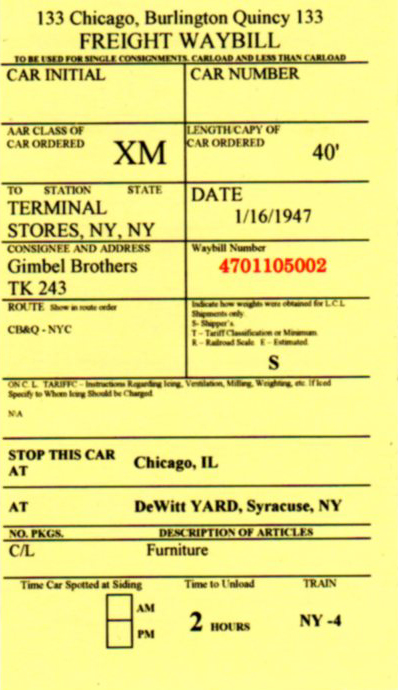 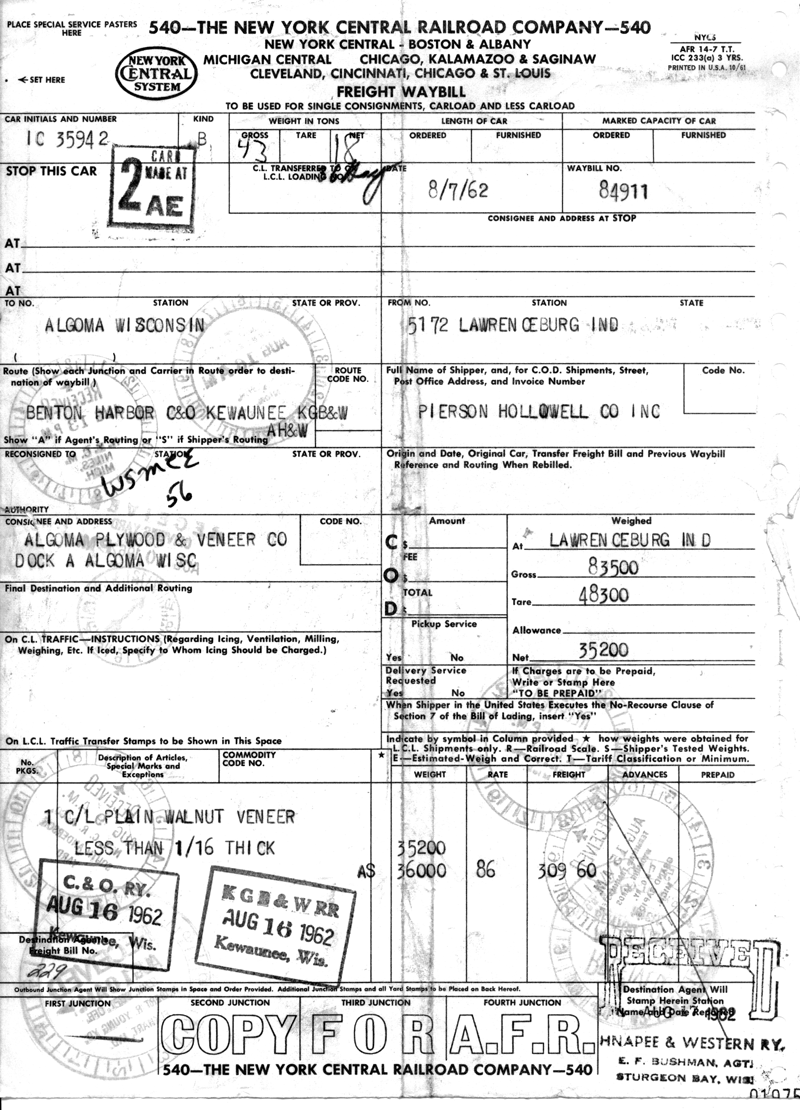 Adapting Prototype Waybills
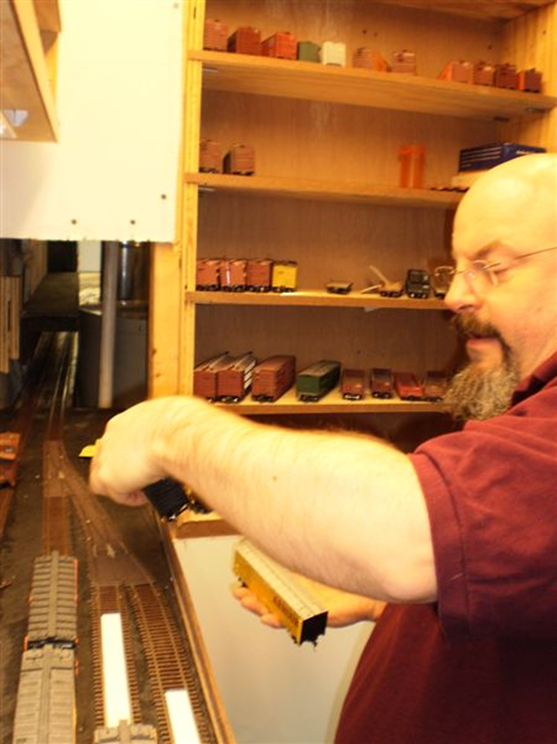 How are waybills assigned on the New York Harbor Railroad.
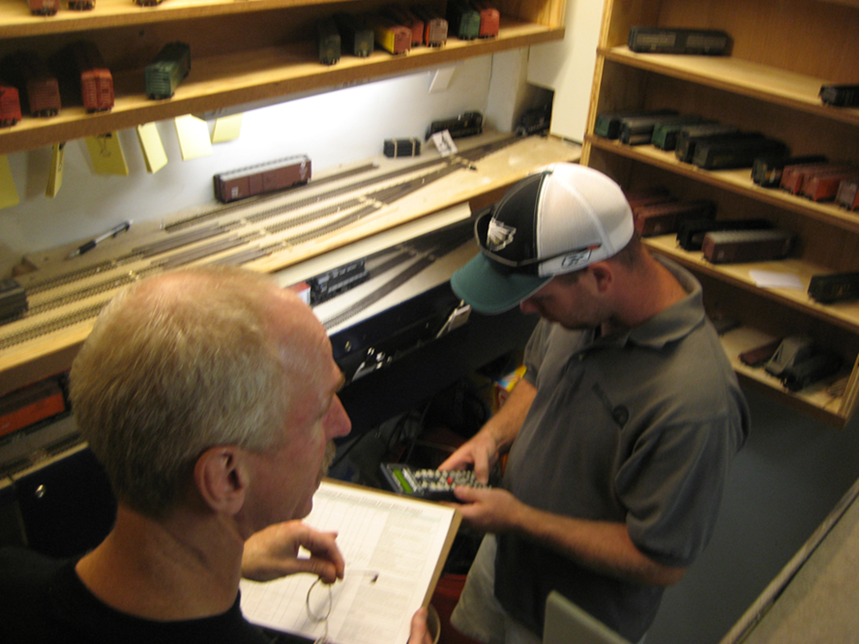 Adapting Prototype Waybills
In the early 1900’s the Railway Accounting Officers Association published a set of accounting procedures that standardized most of the paper work.
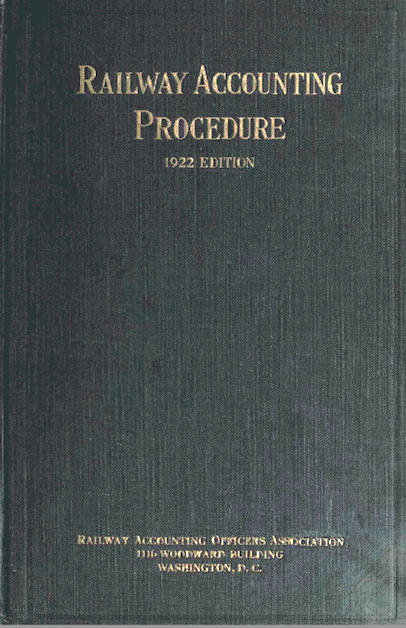 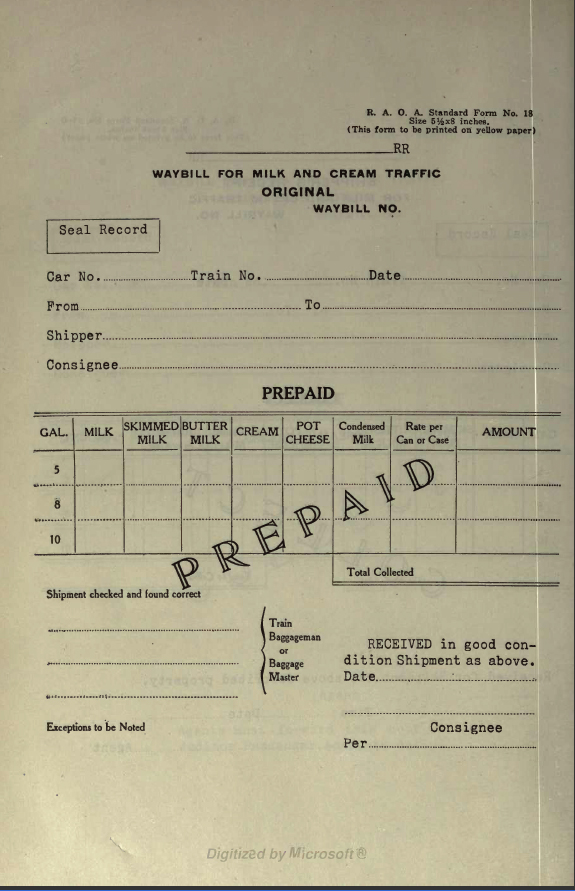 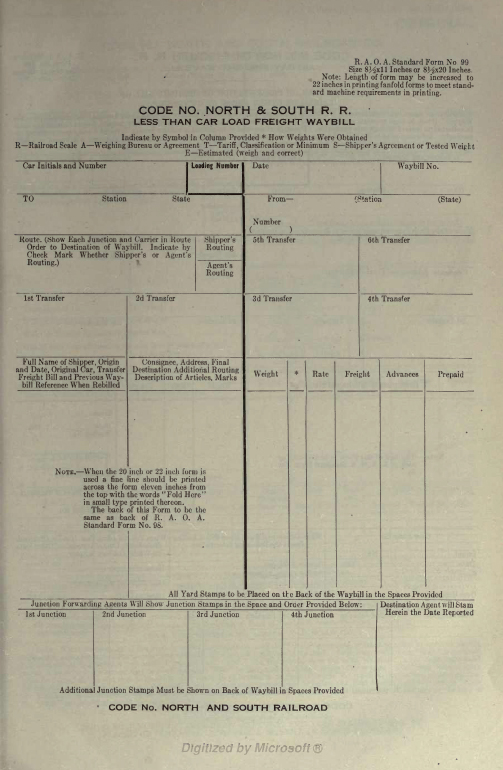 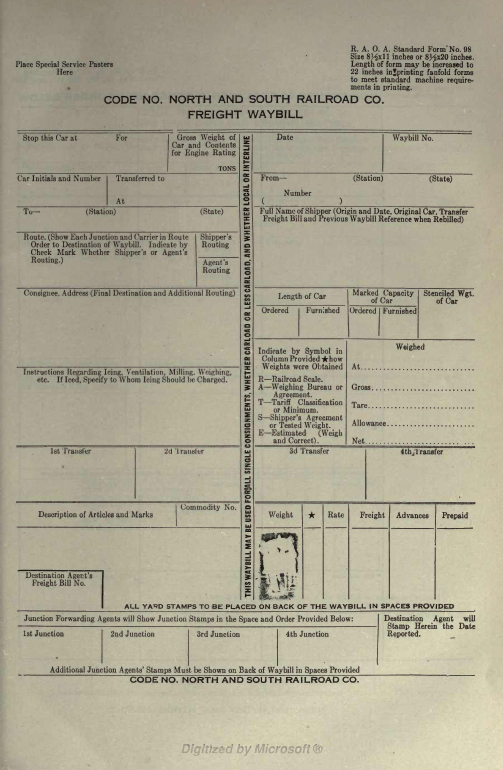 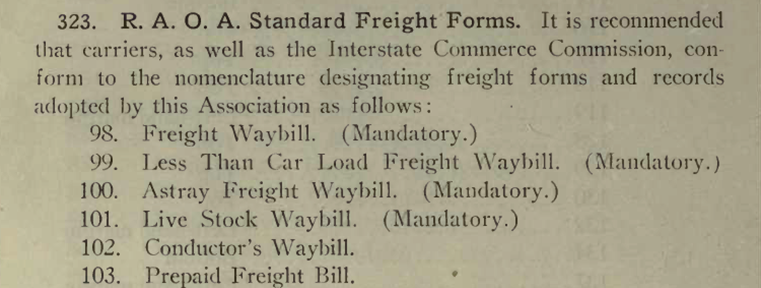 Adapting Prototype Waybills
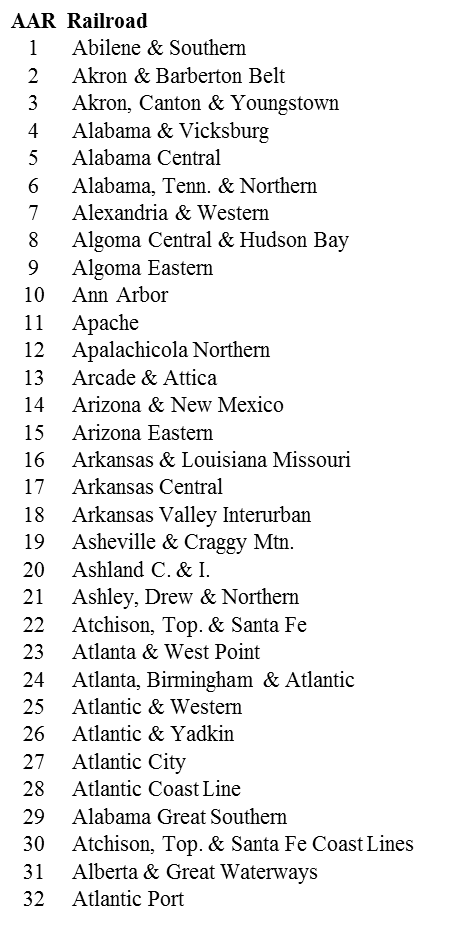 Here is a selection of railroads and the Railway Accounting Officers Association (R.A.O.A) codes from the book Railway Accounting Procedures.  These codes were used on every waybill starting in the early 1900’s.  Before the R.A.O.A standardized all of the railroads’ paperwork, each railroad had their own forms.  The book is available via eBay as an electronic book from the Internet Archive at: http://www.archive.org/details/cu31924014038578.
In this book, you will find all of the standard forms used by every railroad.
Adapting Prototype Waybills
Questions?

Cost?
Ream of card stock will do 10 sessions:		 $14.00  ($1.40 per session)
Business Card paper cutter:			$100.00

Time?
Initial Spreadsheet Setup			3 Months
Printing Time				30 Min
Cutting Time				30 Min
Setup (staging)				45 Min – 1 1/2 Hours
Adapting Prototype Waybills
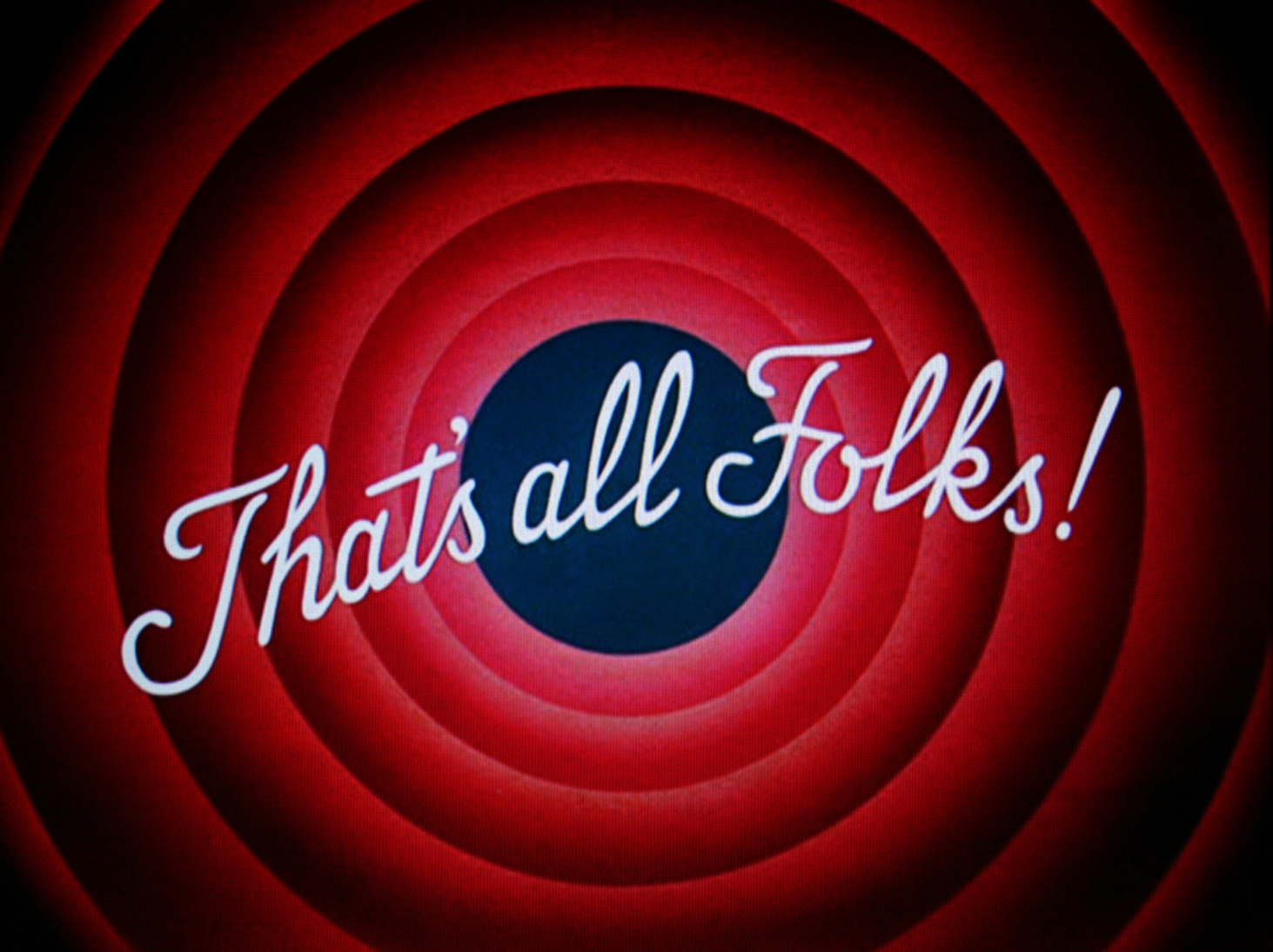